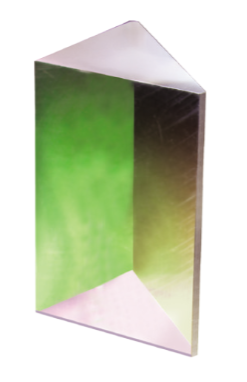 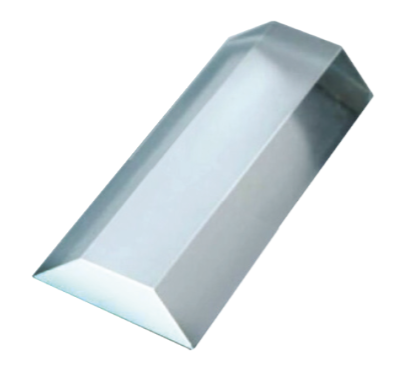 Những đồ vật trên có dạng hình gì?
Hình lăng trụ đứng tứ giác
Hình lăng trụ đứng tam giác
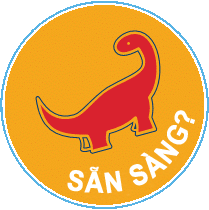 BÀI 2: HÌNH LĂNG TRỤ ĐỨNG TAM GIÁC. HÌNH LĂNG TRỤ ĐỨNG TỨ GIÁC
(2 tiết)
NỘI DUNG BÀI HỌC
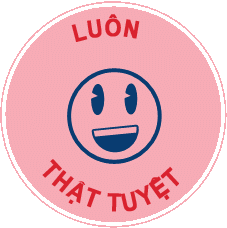 Hình lăng trụ đứng tứ giác
Hình lăng trụ đứng tam giác
Thể tích và diện tích xung quanh của hình lăng trụ đứng tam giác, hình lăng trụ đứng tứ giác
I. HÌNH LĂNG TRỤ ĐỨNG TAM GIÁC
HĐ1
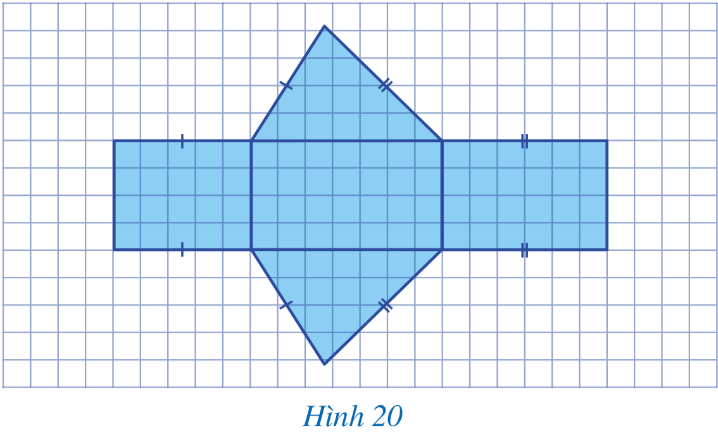 a) Vẽ hình 20.
b) Cắt, gấp để tạo lập hình 21.
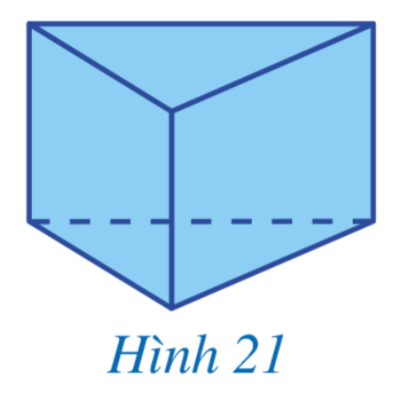 c) Nêu số mặt, số cạnh, số đỉnh của lăng trụ đứng tam giác ở Hình 21.
Lăng trụ đứng tam giác ở Hình 21 có 5 mặt, 9 cạnh và 6 đỉnh.
Nhận xét: Lăng trụ đứng tam giác có 5 mặt, 9 cạnh, 6 đỉnh.
HĐ2
Đọc tên các mặt, các cạnh, các đỉnh của hình lăng trụ đứng tam giác ở Hình 22.
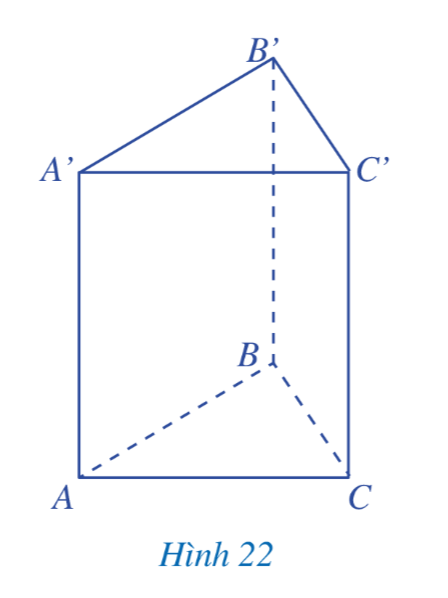 VS.
HĐ3
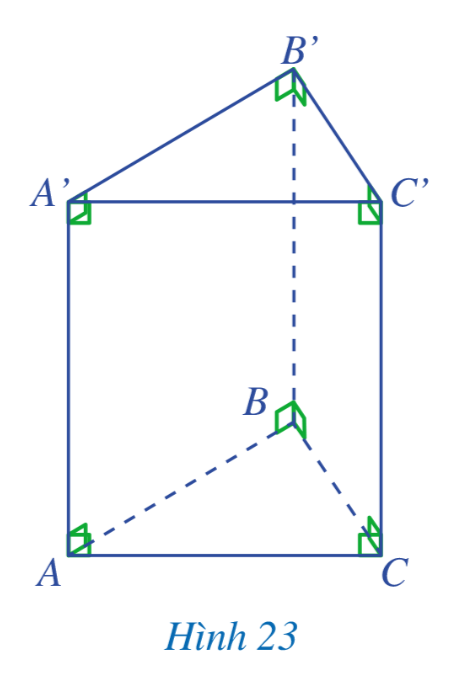 Quan sát Hình 23 và cho biết
Nhận xét
Lăng trụ đứng tam giác có:
Hai mặt đáy cùng là tam giác và song song với nhau; Các mặt bên đều là hình chữ nhật
Các cạnh bên bằng nhau;
Chiều cao là độ dài một cạnh bên.
Bài tập
a) Hình nào sau đây là hình lăng trụ đứng tam giác?
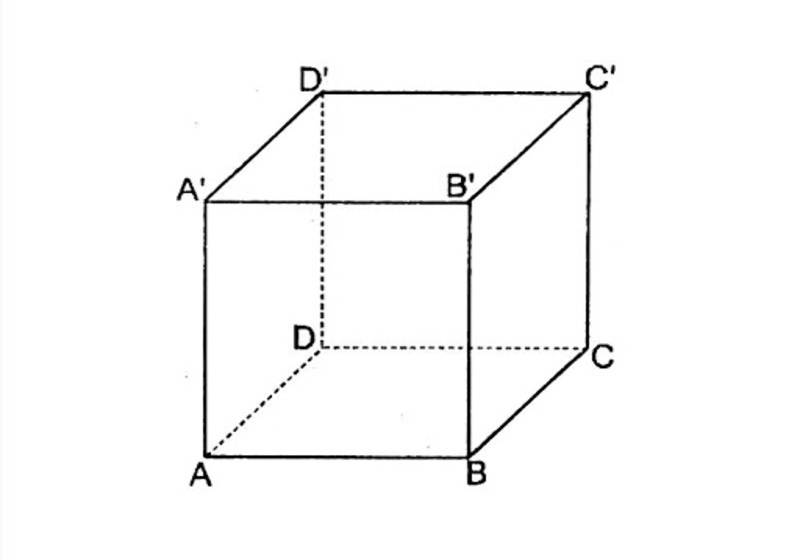 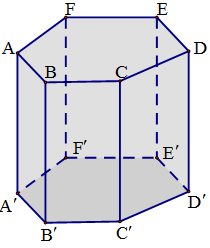 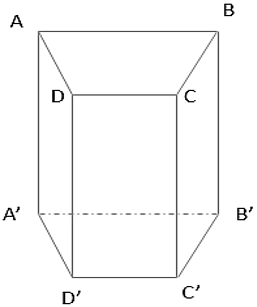 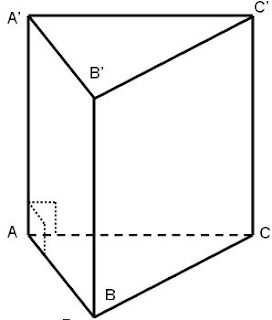 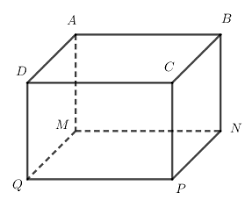 b) Em hãy chỉ rõ các mặt ,các cạnh, các đỉnh của hình lăng trụ đứng tam giác đó; chỉ rõ những mặt nào là hình chữ nhật; những cạnh bên nào bằng nhau; chiều cao của hình lăng trụ đứng tam giác.
Giải
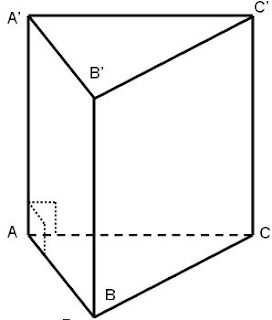 II. HÌNH LĂNG TRỤ ĐỨNG TỨ GIÁC
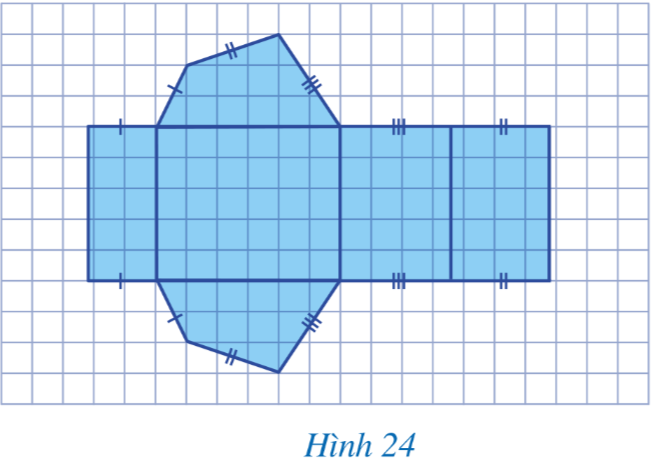 HĐ4
a) Vẽ Hình 24.
b) Cắt, gấp để tạo lập Hình 25.
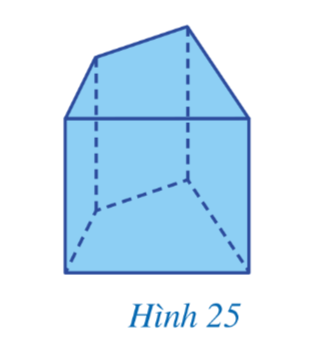 c) Nêu số mặt, số cạnh, số đỉnh của lăng trụ đứng tứ giác ở Hình 25.
Lăng trụ đứng Tứ giác ở Hình 25 có 6 mặt, 12 cạnh và 8 đỉnh.
Nhận xét: Lăng trụ đứng tứ giác có 6 mặt, 12 cạnh, 8 đỉnh.
HĐ5
Đọc tên các mặt, các cạnh, các đỉnh của hình lăng trụ đứng tứ giác ở Hình 26.
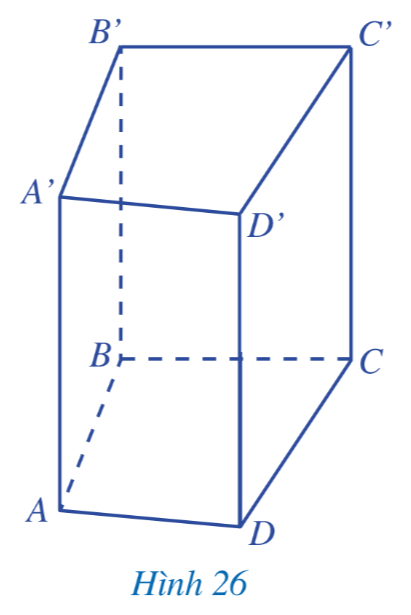 VS.
HĐ6
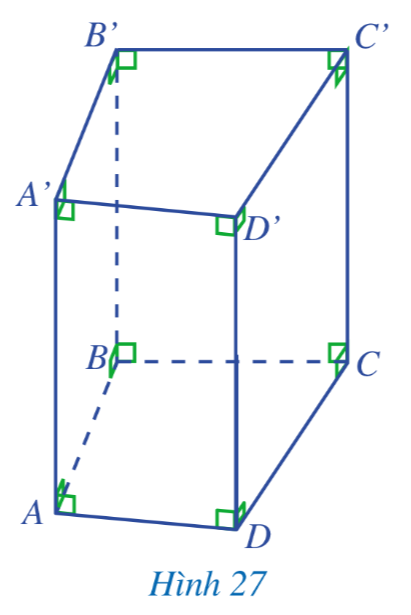 Quan sát Hình 27 và cho biết
Nhận xét
Lăng trụ đứng tứ giác có:
Hai mặt đáy cùng là tứ giác và song song với nhau; Các mặt bên đều là hình chữ nhật
Các cạnh bên bằng nhau;
Chiều cao là độ dài một cạnh bên.
Lưu ý: Hình hộp chữ nhật và hình lập phương cũng là hình lăng trụ đứng tứ giác
Bài tập
a) Hình nào sau đây là hình lăng trụ đứng tam giác?
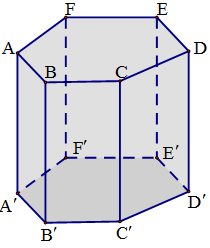 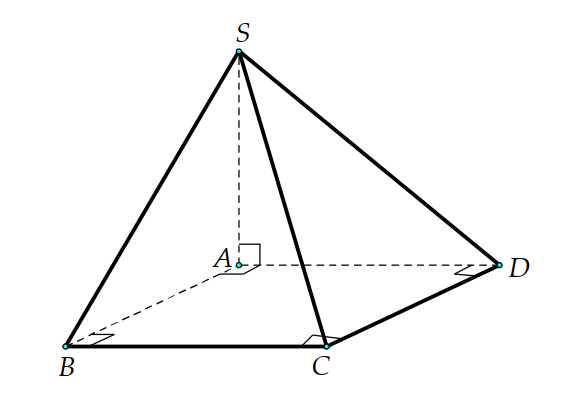 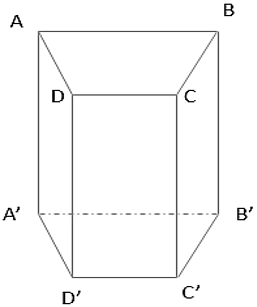 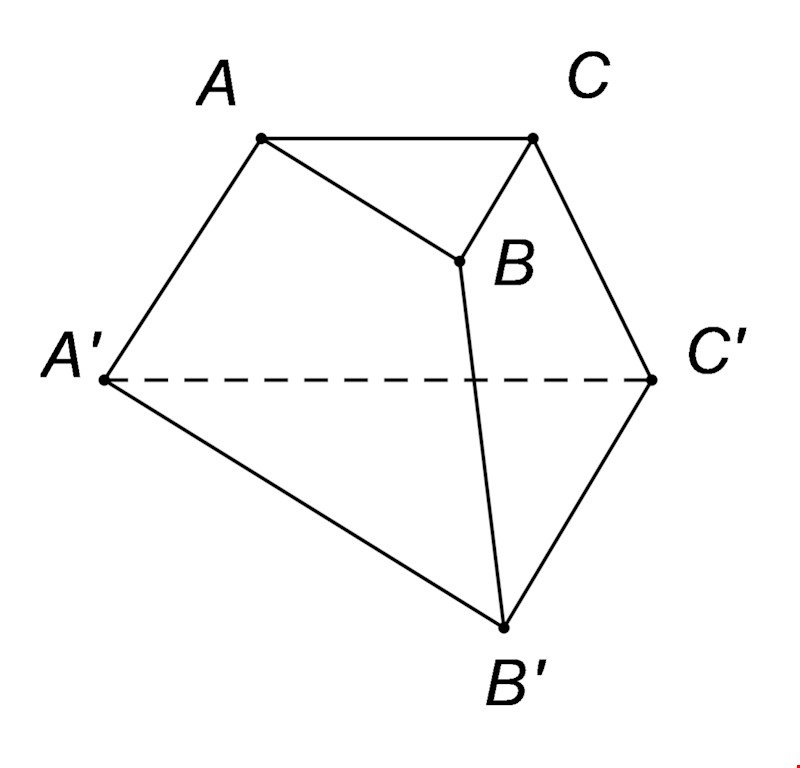 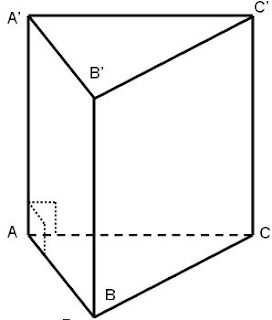 b) Em hãy chỉ rõ các mặt, các cạnh, các đỉnh của hình lăng trụ đứng tứ giác đó; chỉ rõ những mặt nào là hình chữ nhật; những cạnh bên nào bằng nhau; chiều cao của hình lăng trụ đứng tứ .
Giải
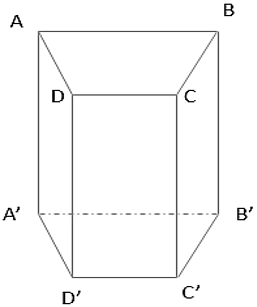 III. THỂ TÍCH VÀ DIỆN TÍCH XUNG QUANH CỦA HÌNH LĂNG TRỤ ĐỨNG TAM GIÁC, HÌNH LĂNG TRỤ ĐỨNG TỨ GIÁC
Tính thể tích hình hộp chữ nhật trong Hình 28?
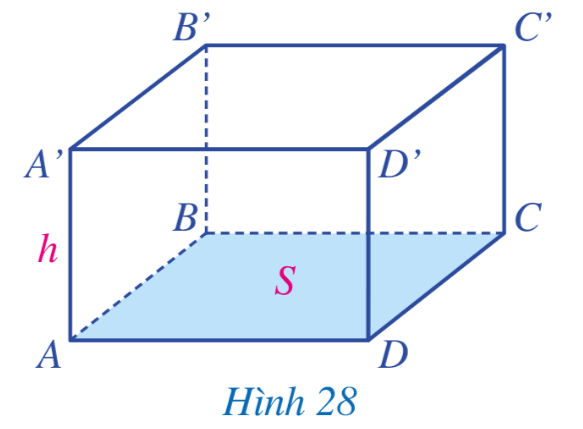 HĐ7
Giải
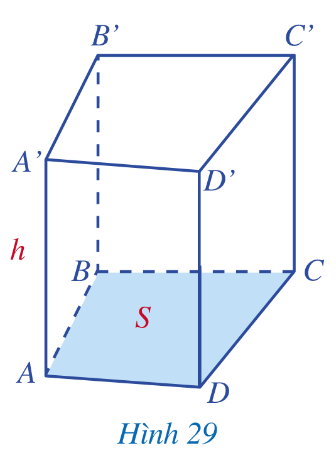 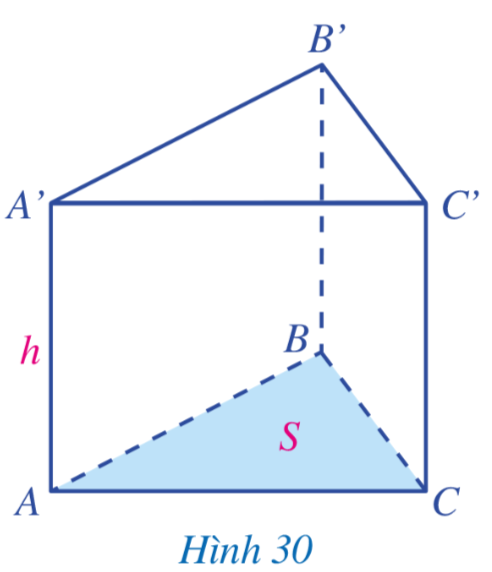 Thể tích của hình lăng trụ đứng tứ giác, lăng trụ đứng tam giác bằng diện tích đáy nhân với chiều cao.
Bài toán
Em hãy tính thể tích của hình lăng trụ đứng trong hình sau:
Giải
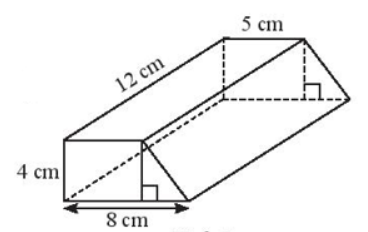 HĐ8
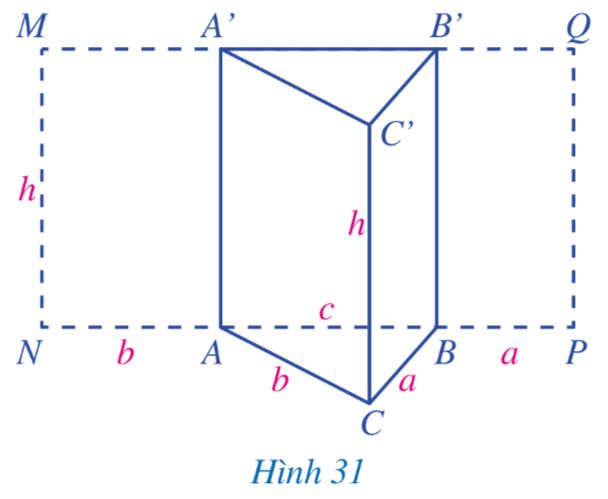 Giải
KẾT LUẬN
Diện tích xung quanh của hình lắng trụ đứng tam giác hay hình lăng trụ đứng tứ giác bằng chu vi đáy nhân với chiều cao.
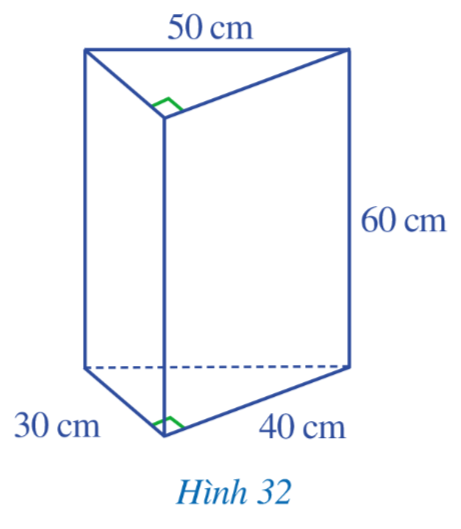 Ví dụ
Cho hình lăng trụ đứng tam giác với hai đáy là tam giác vuông và kích thước như ở Hình 32. Tính thể tích và diện tích xung quanh của hình lăng trụ đứng tam giác đó.
Giải
LUYỆN TẬP
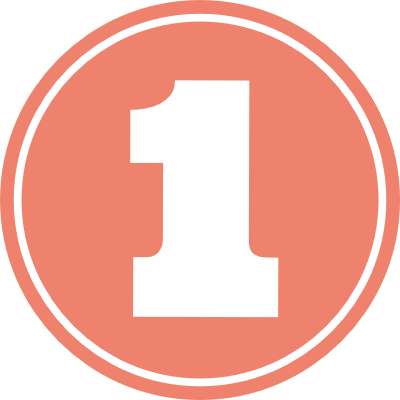 ?
Điền số thích hợp vào:
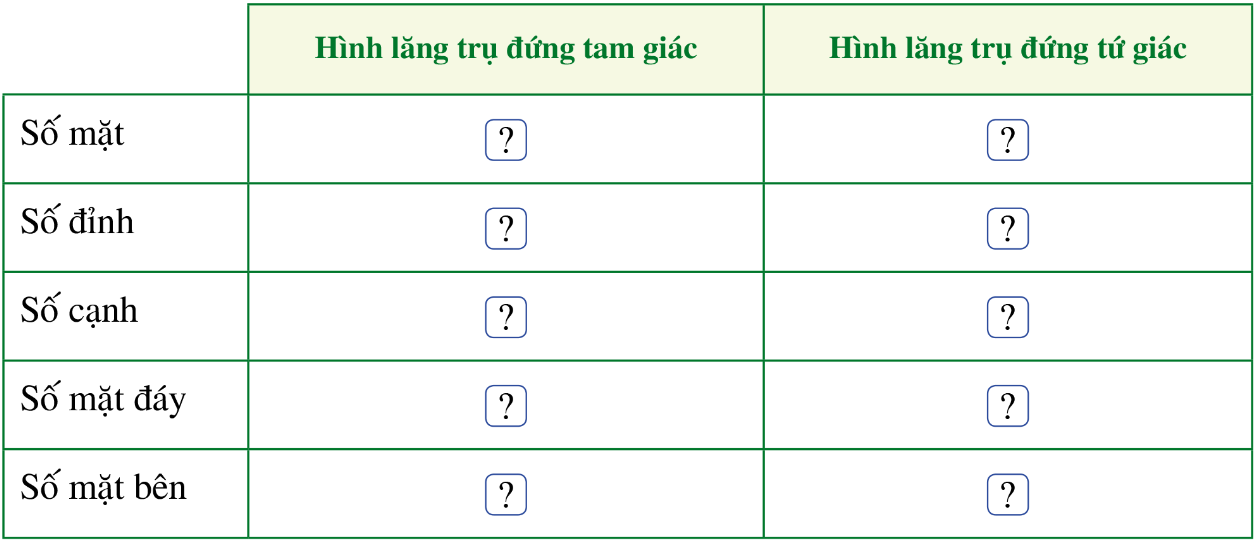 5
6
6
8
9
12
2
2
3
4
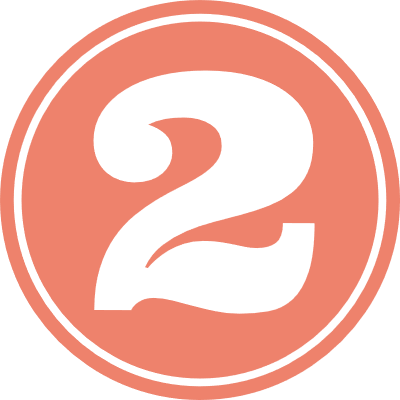 Chọn chữ Đ (đúng), S (sai) thích hợp cho
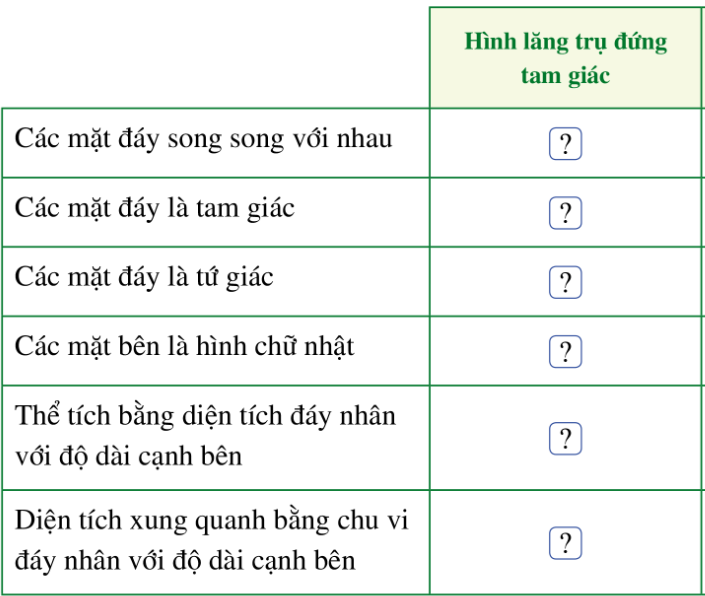 ?
Đ
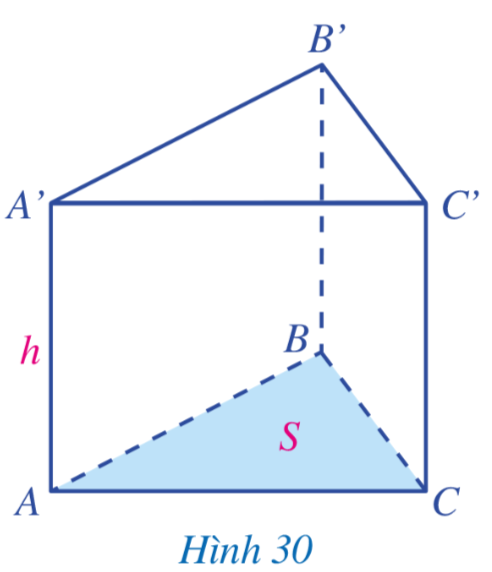 Đ
S
Đ
Đ
S
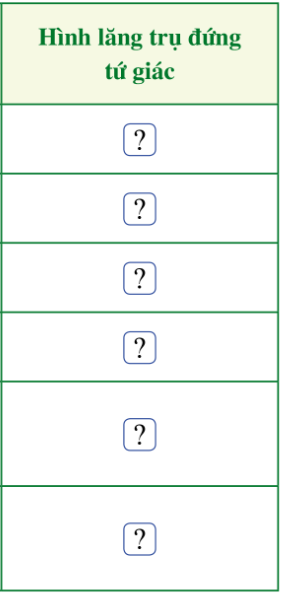 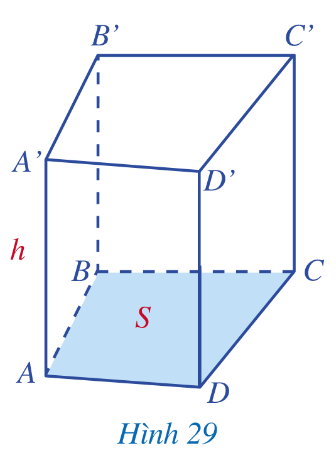 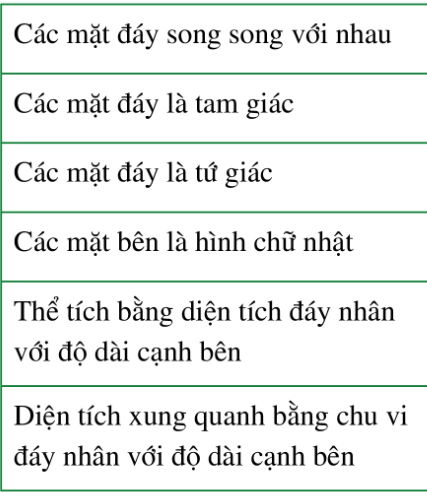 Đ
S
Đ
Đ
Đ
Đ
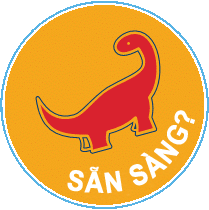 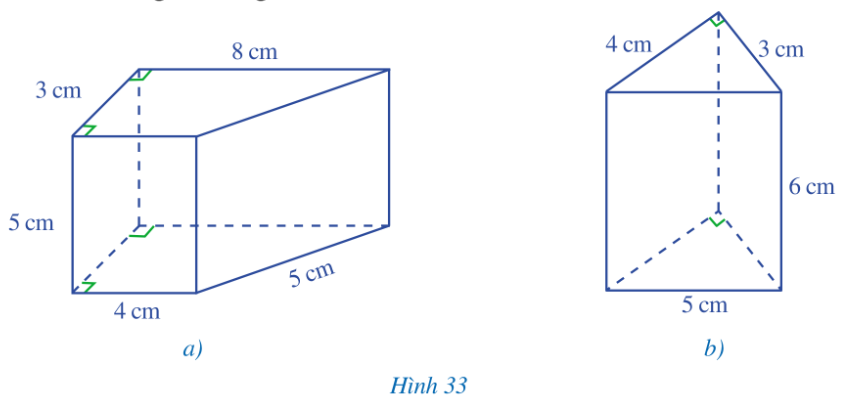 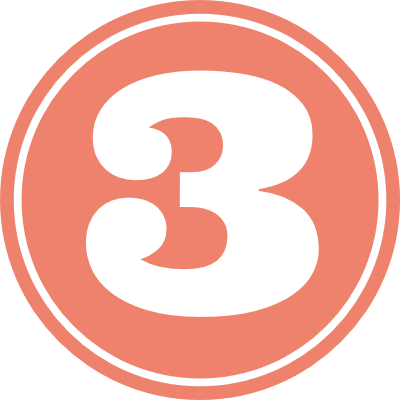 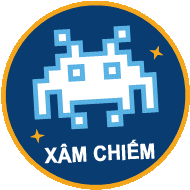 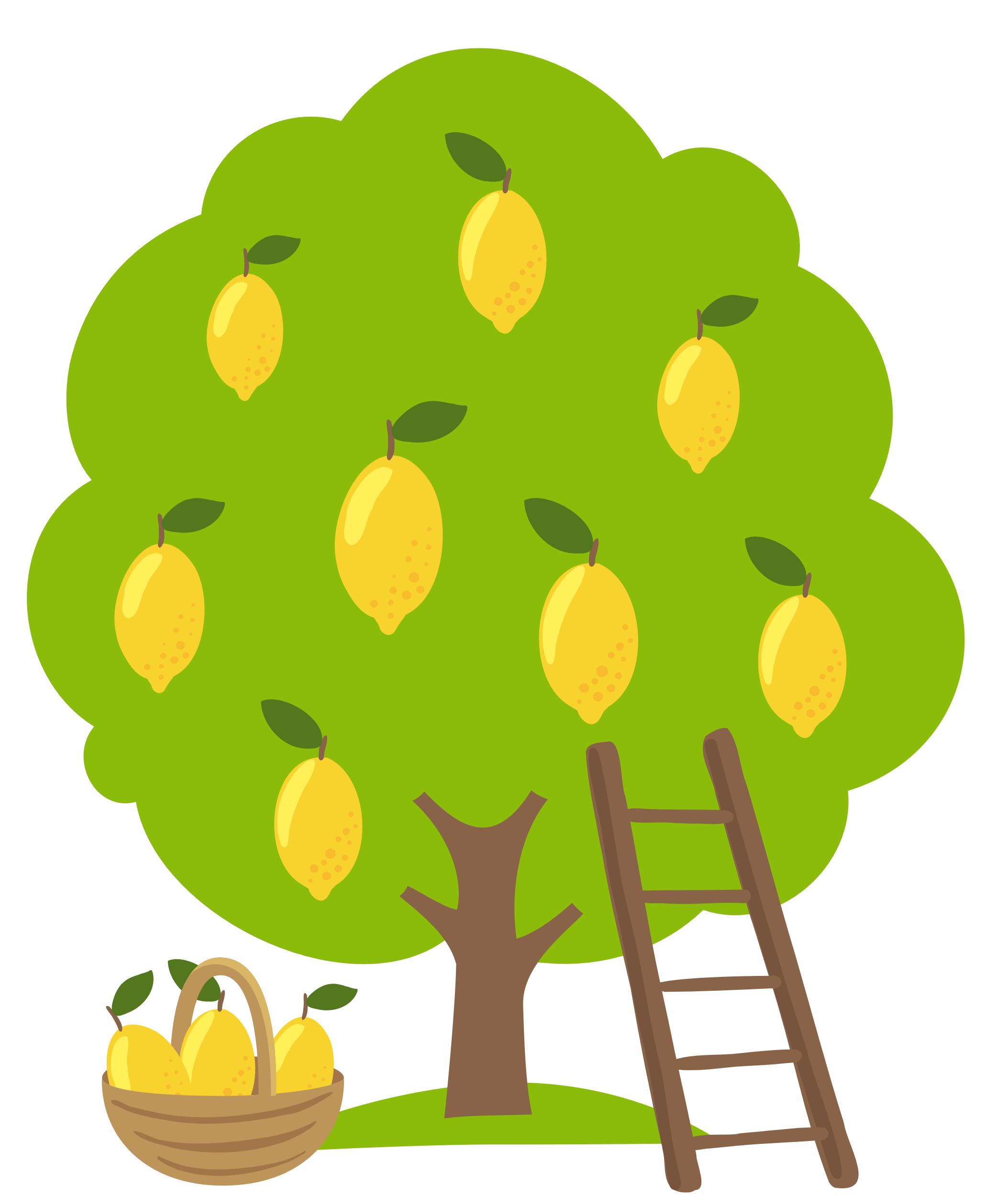 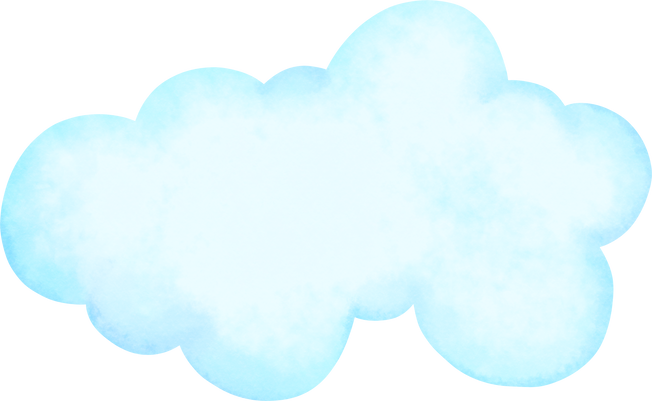 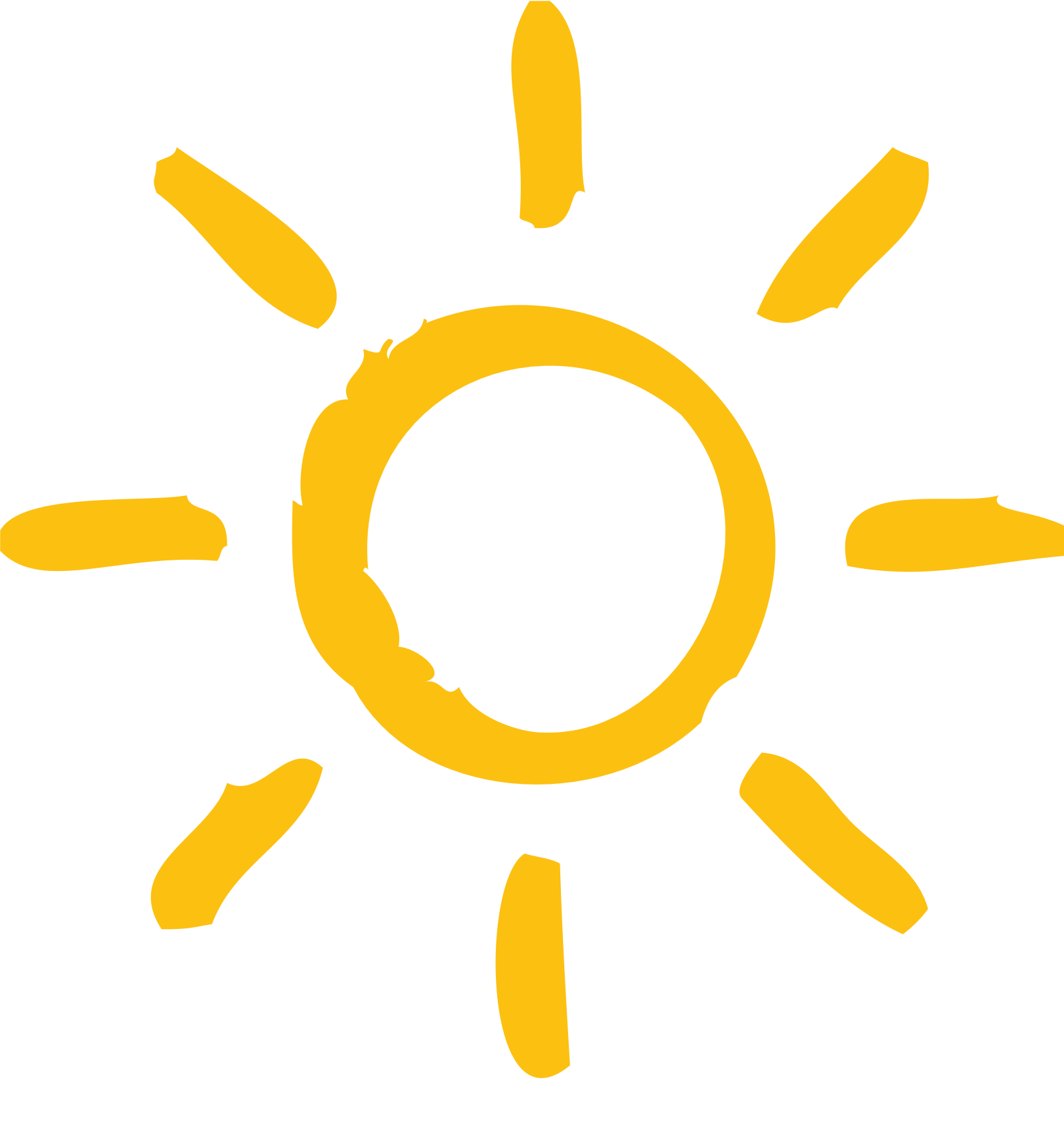 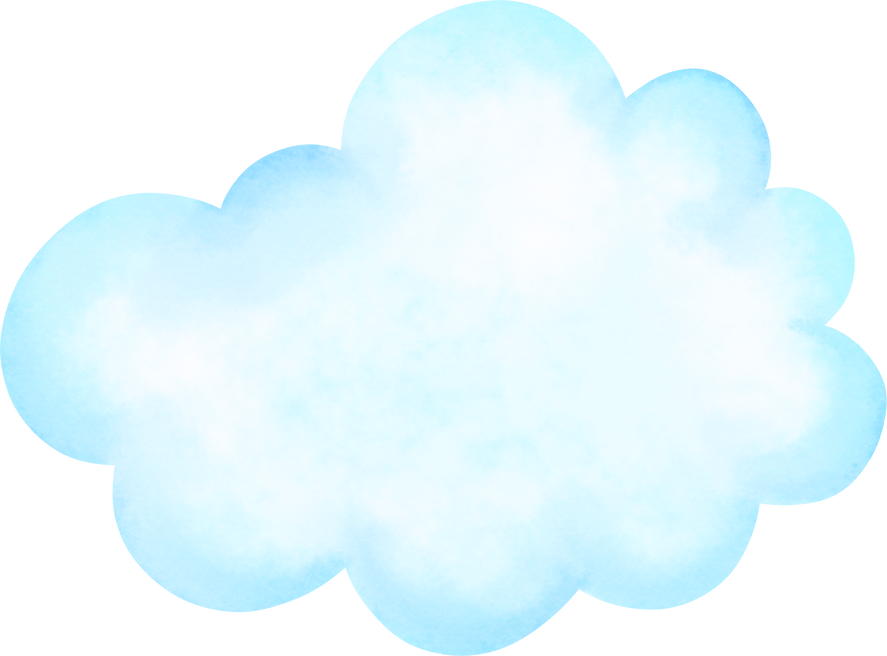 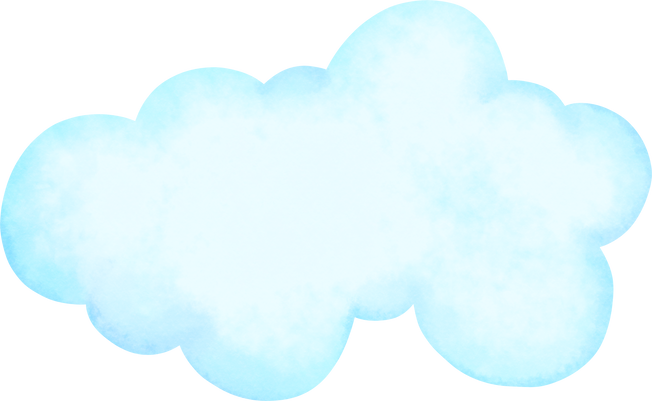 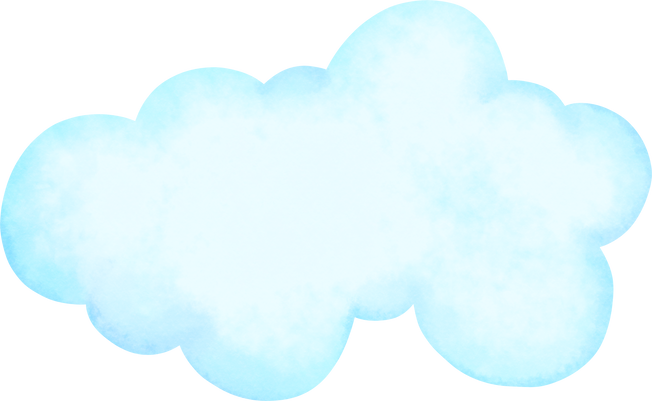 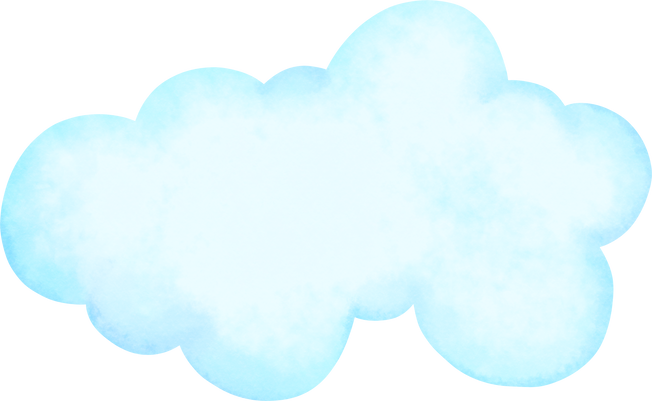 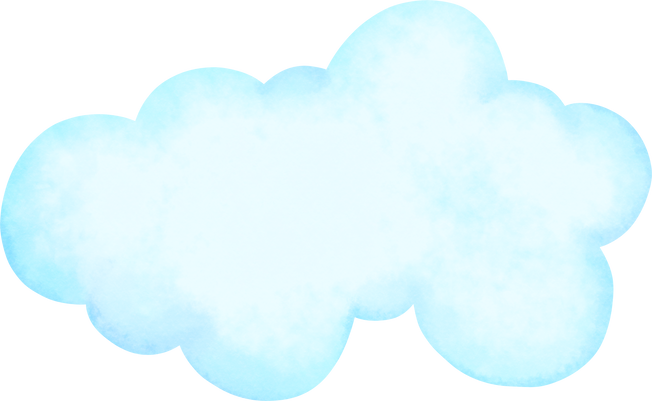 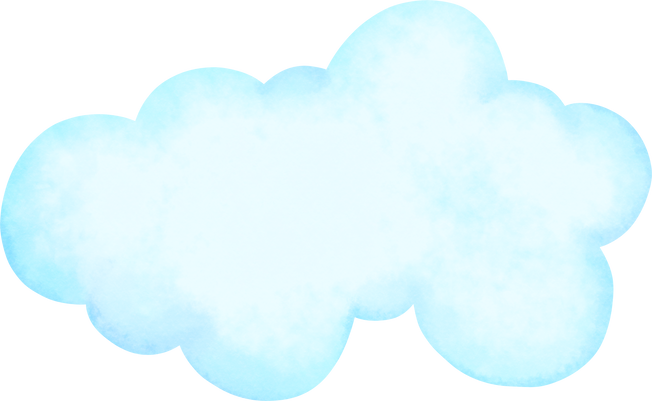 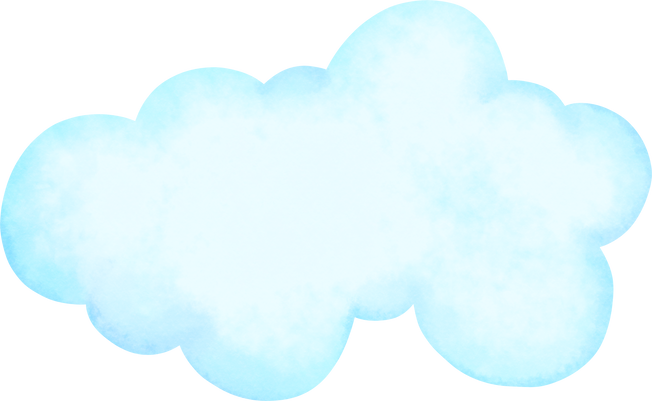 TRÒ CHƠI HÁI CHANH
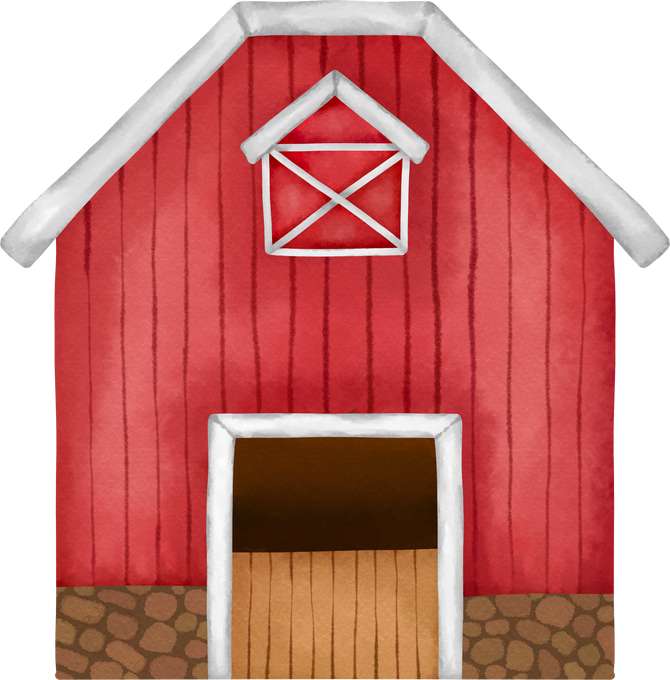 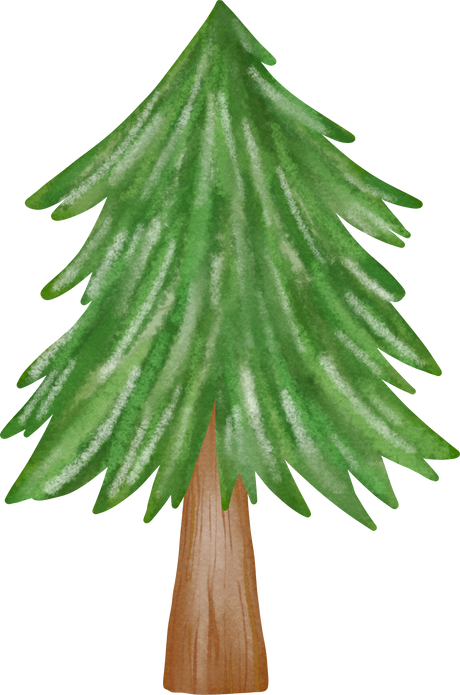 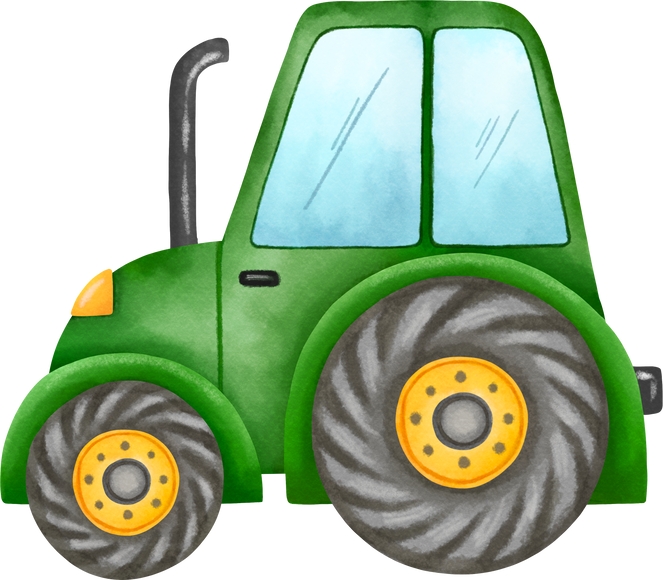 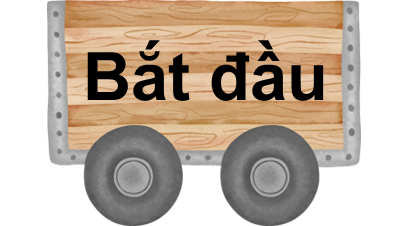 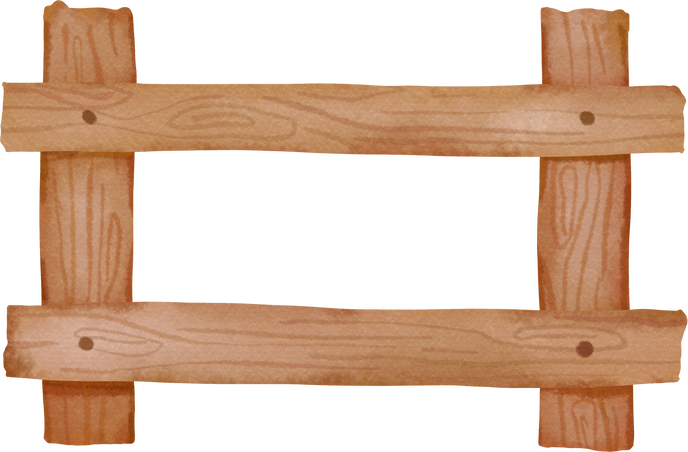 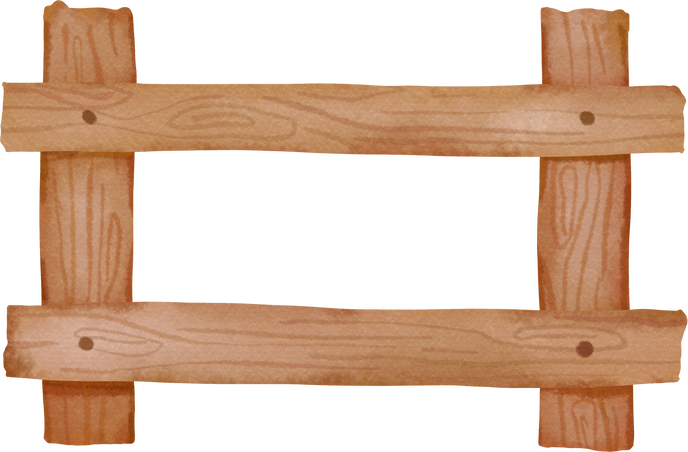 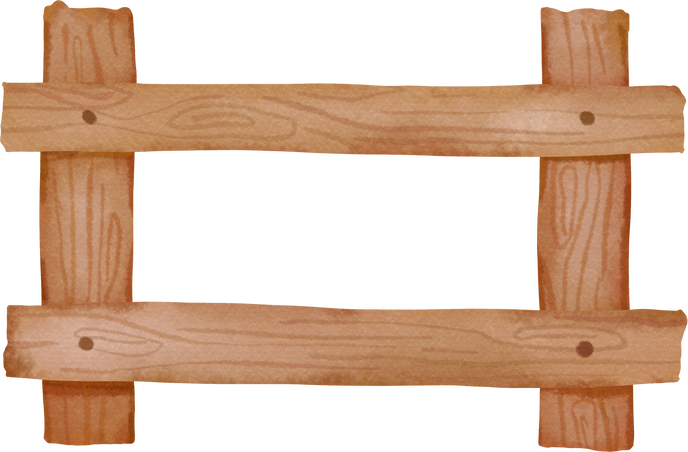 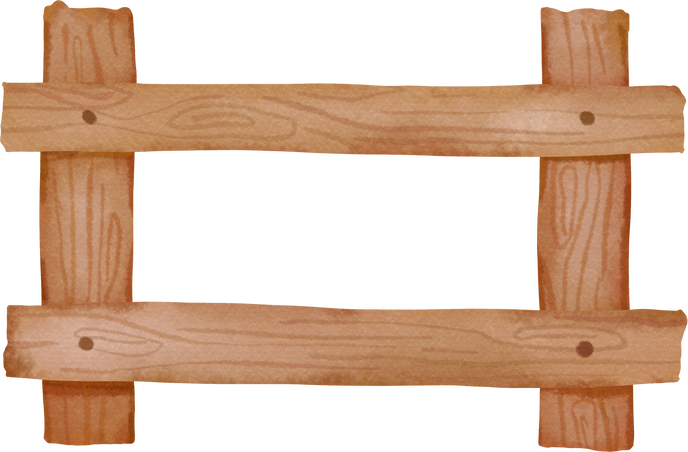 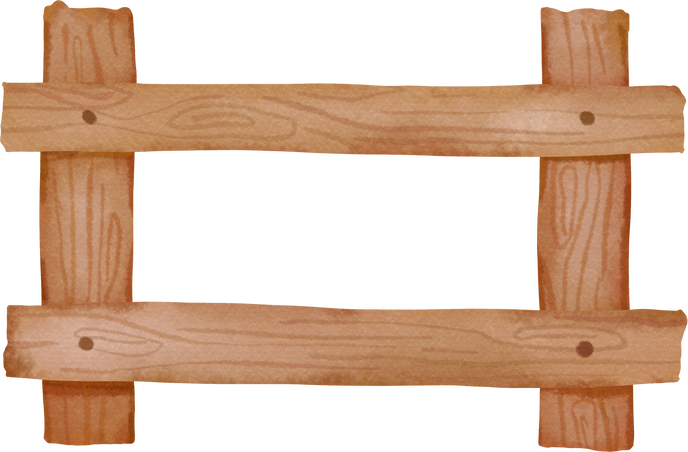 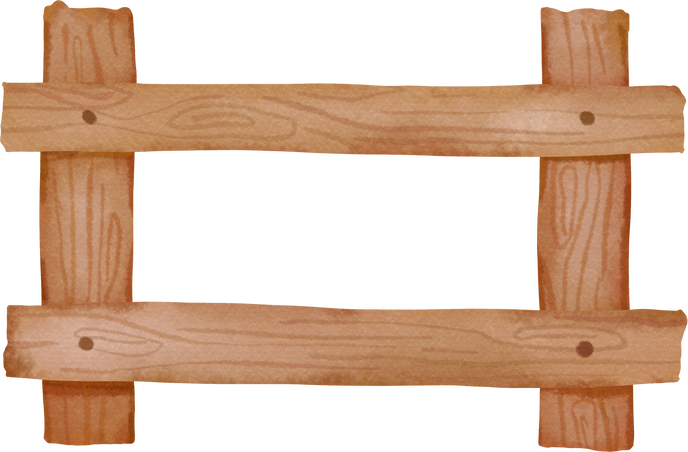 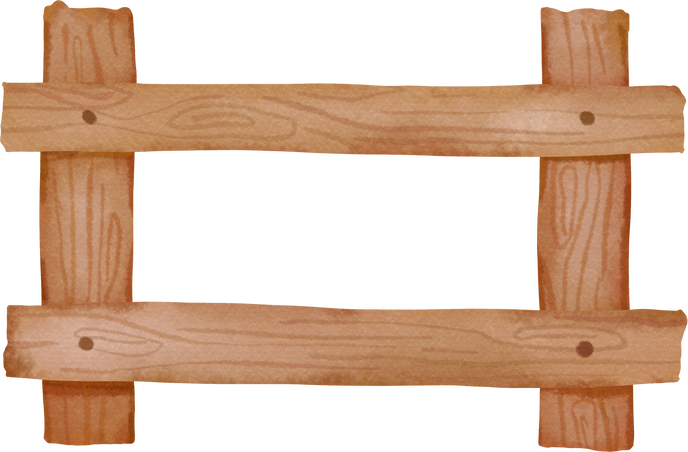 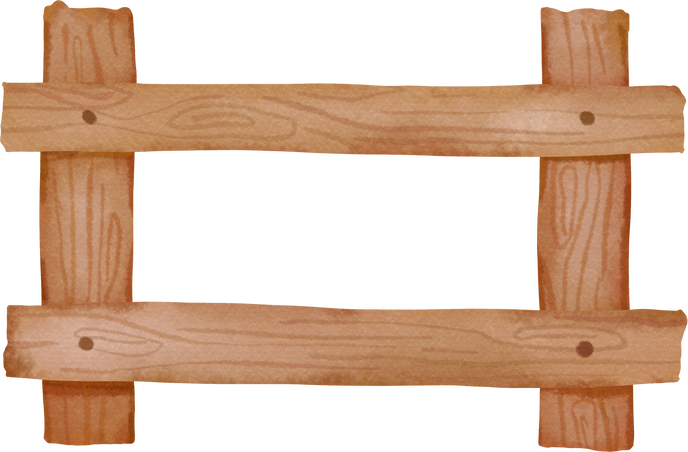 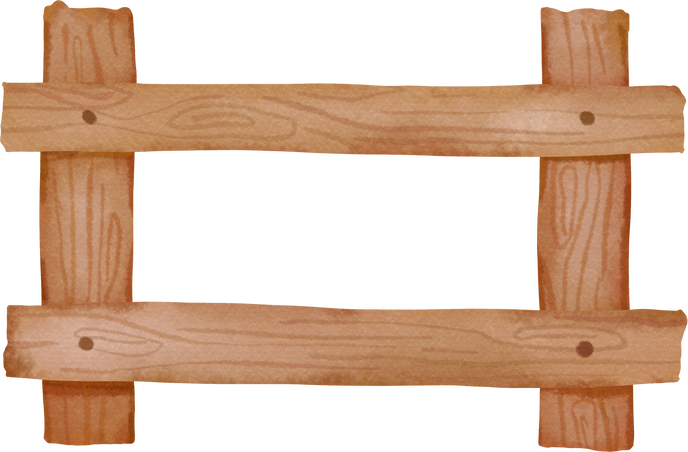 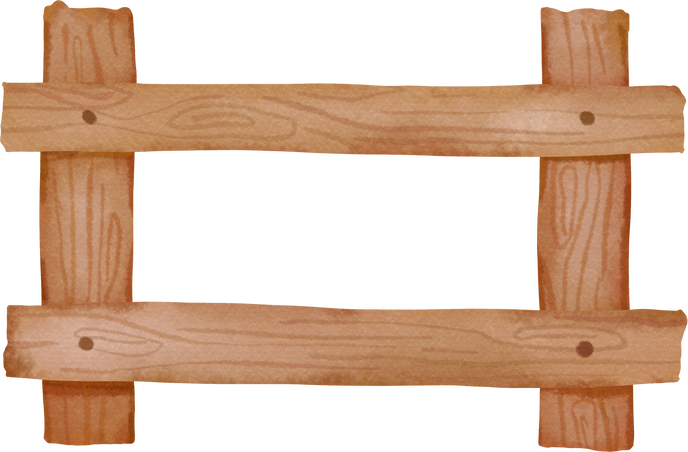 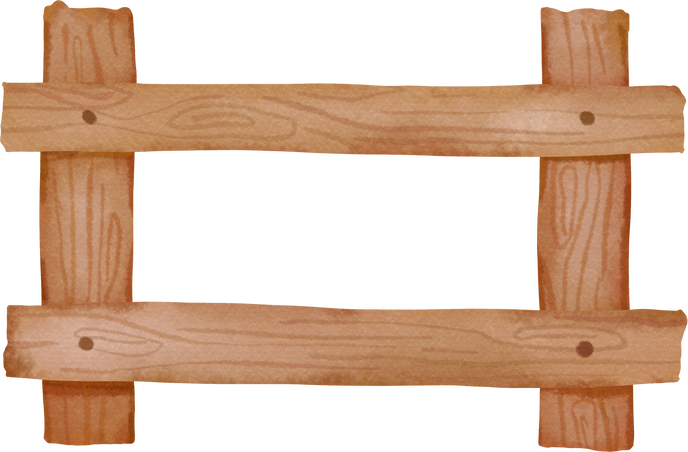 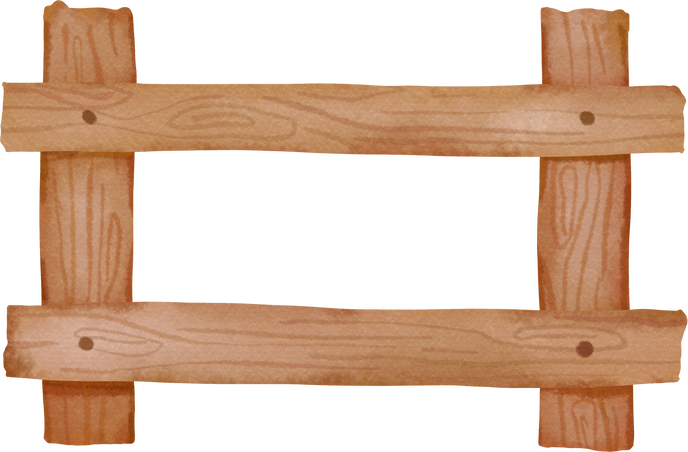 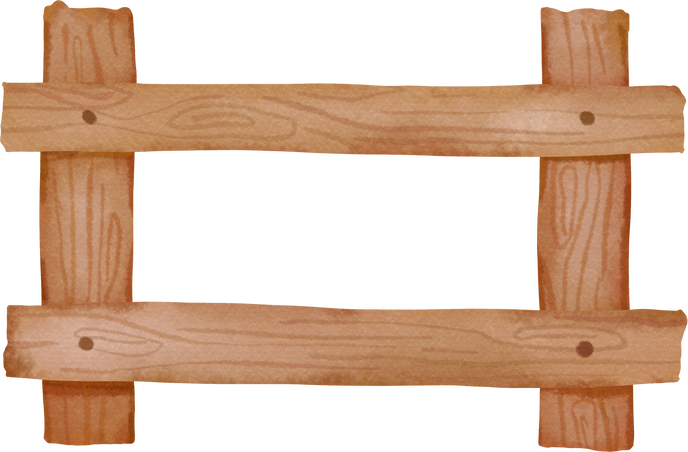 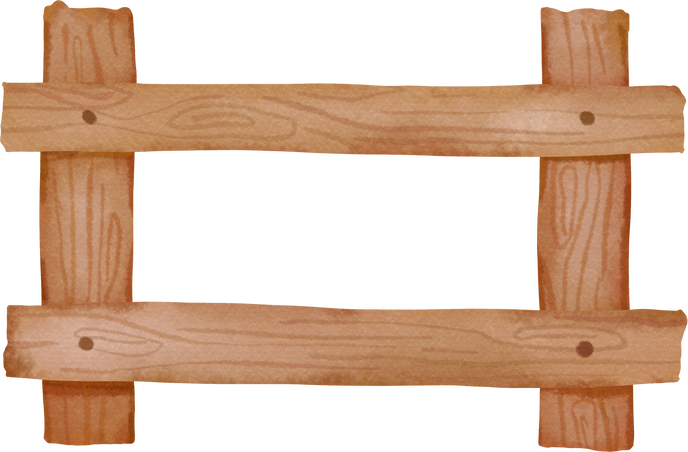 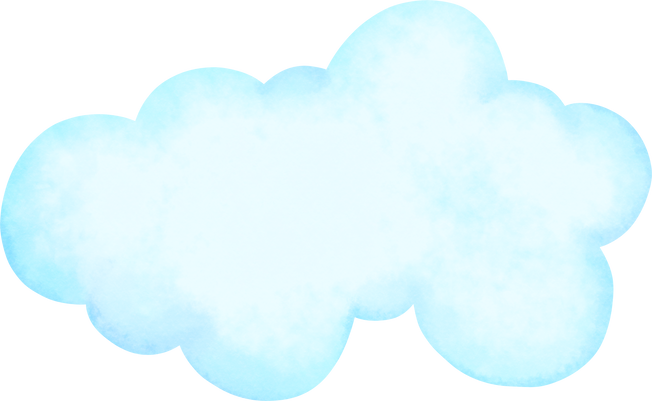 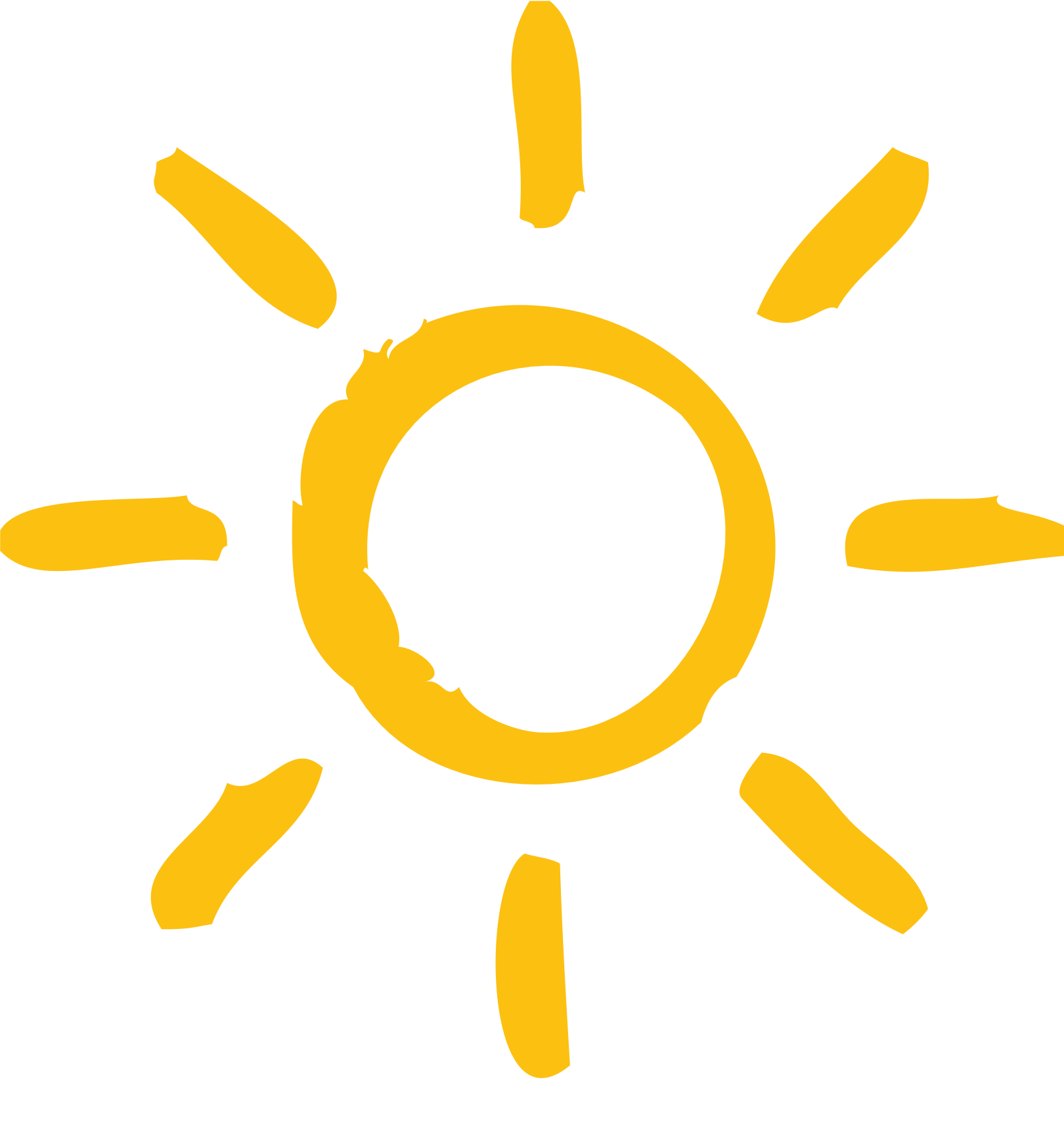 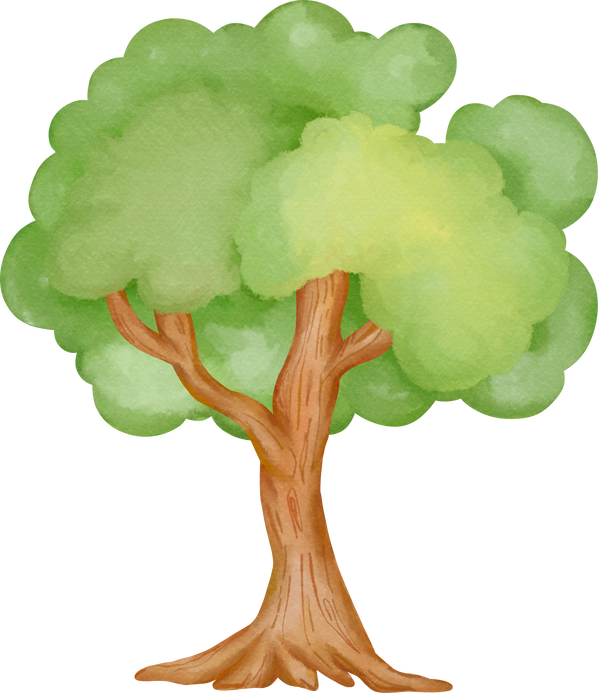 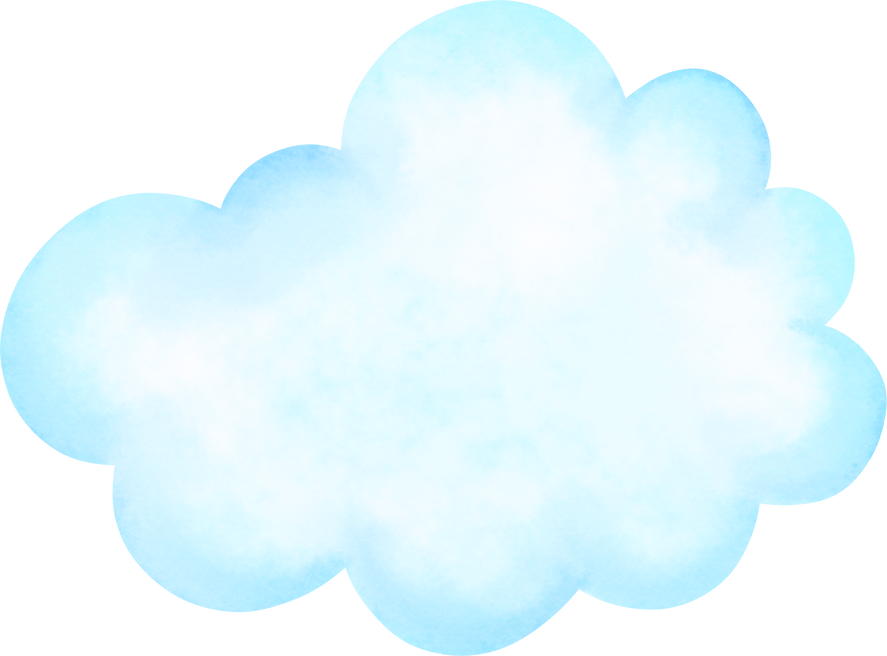 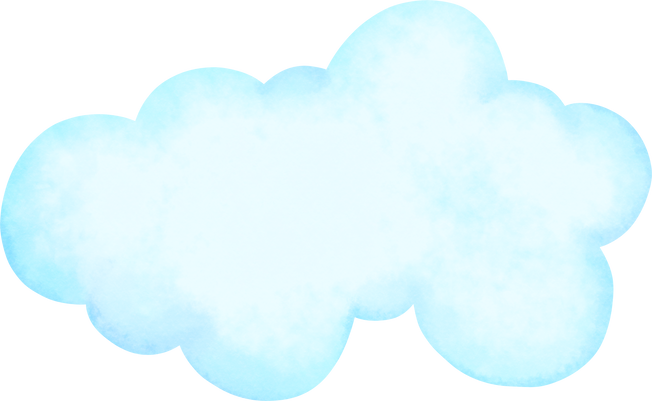 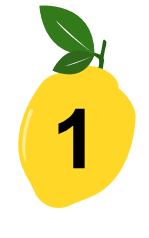 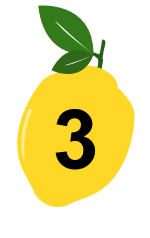 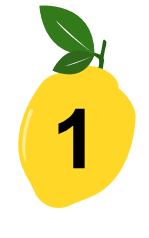 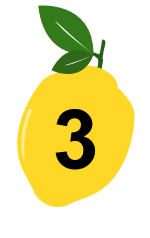 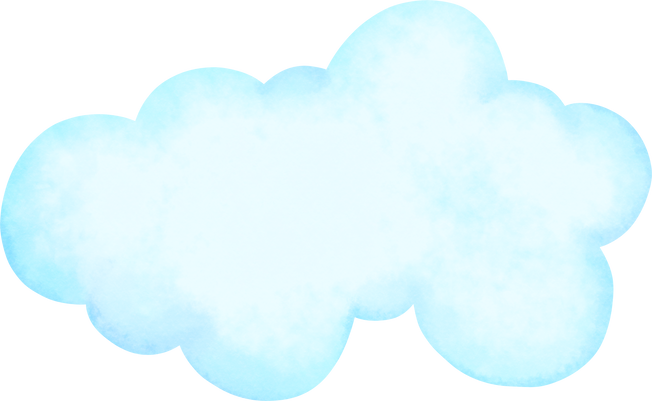 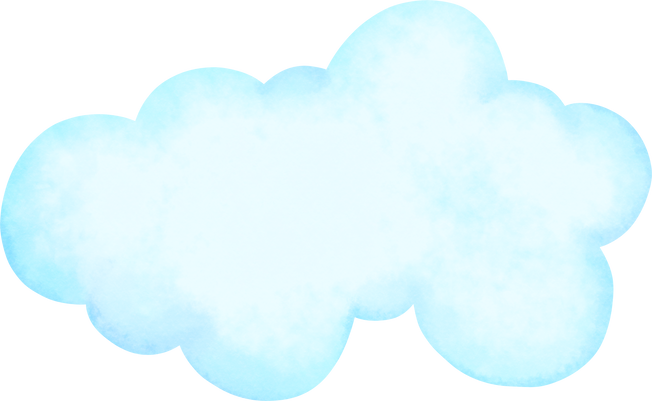 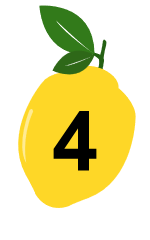 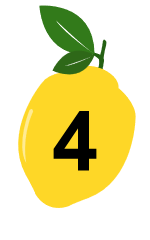 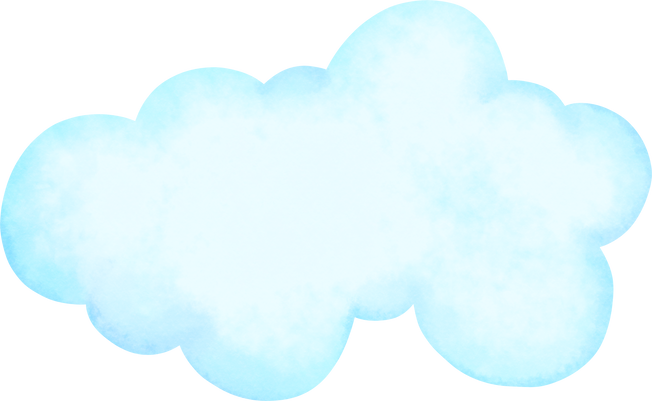 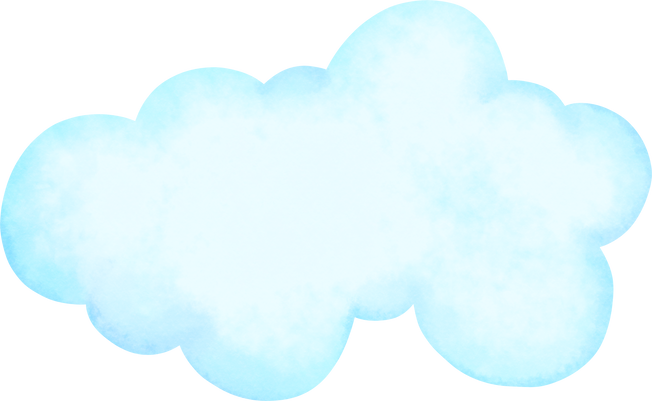 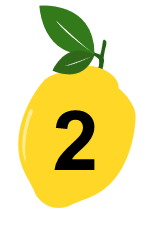 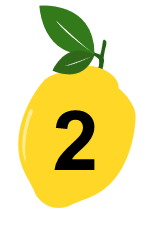 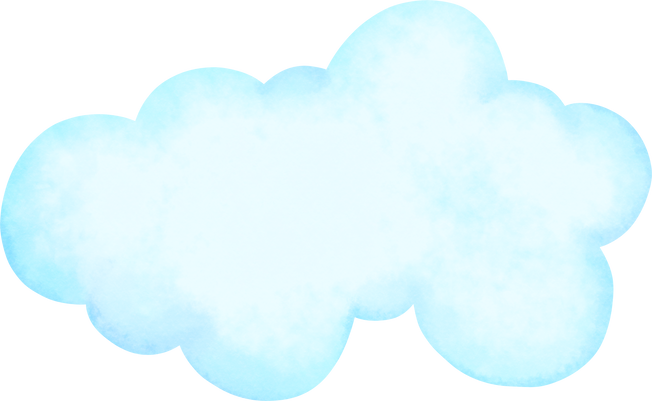 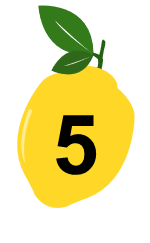 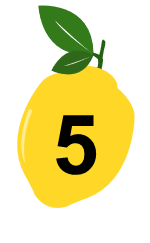 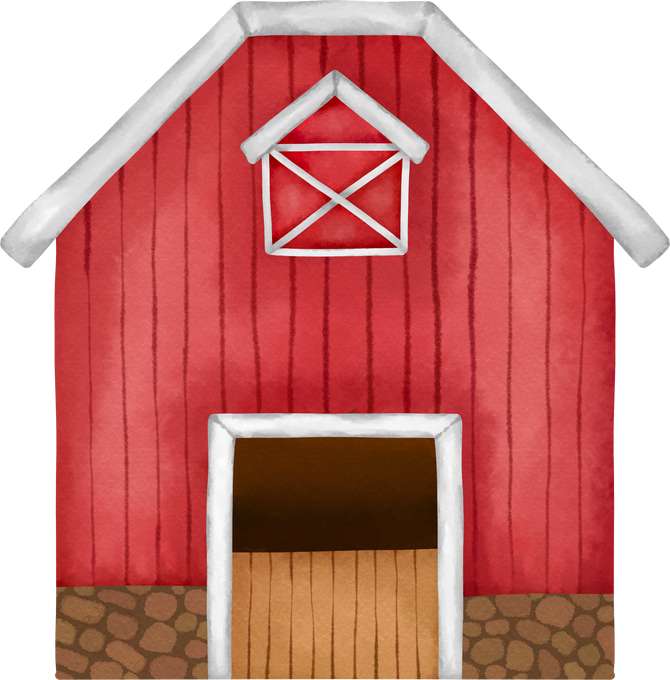 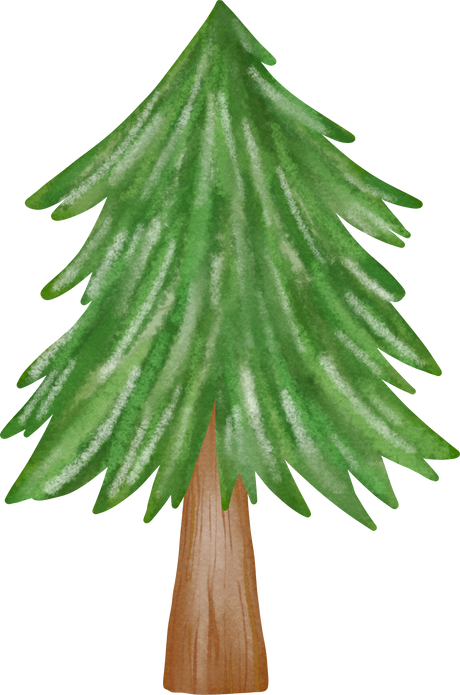 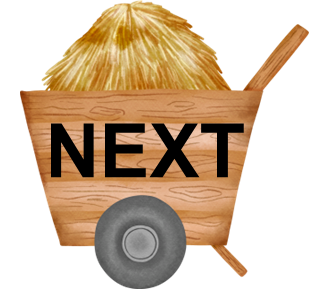 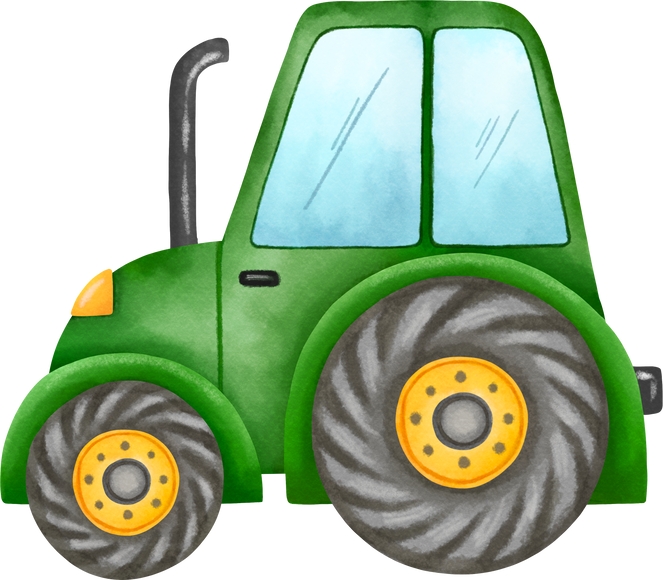 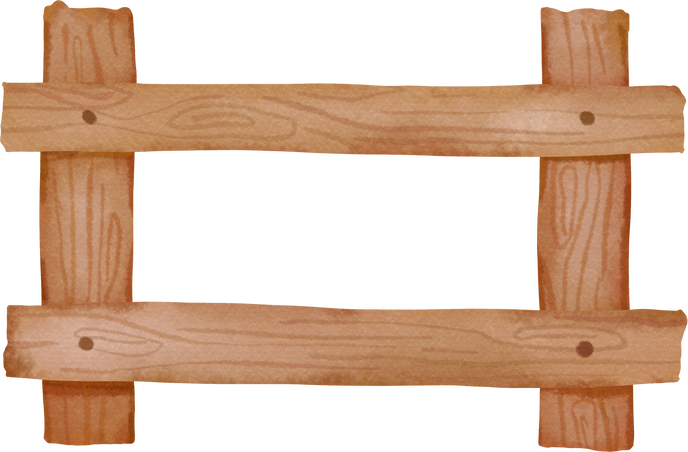 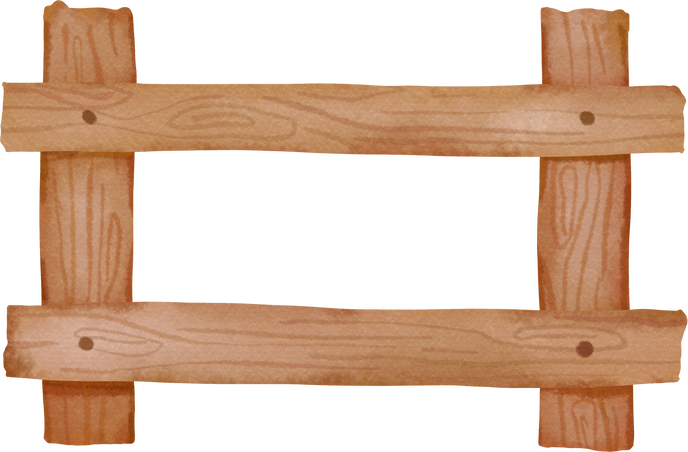 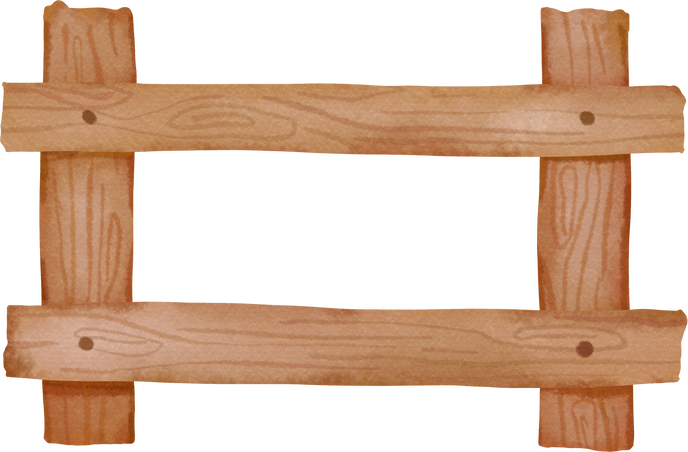 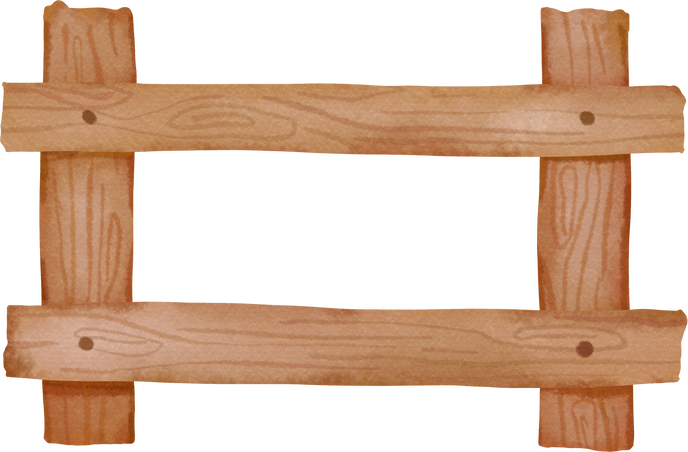 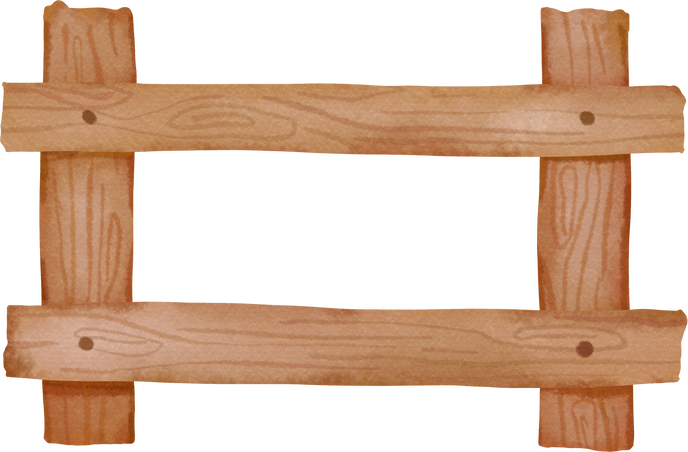 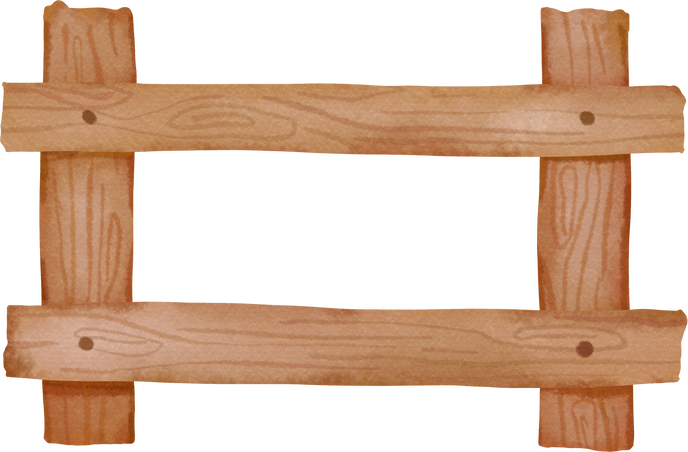 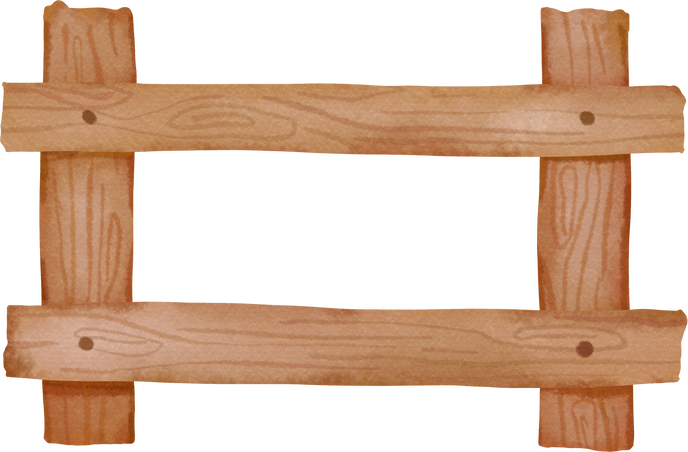 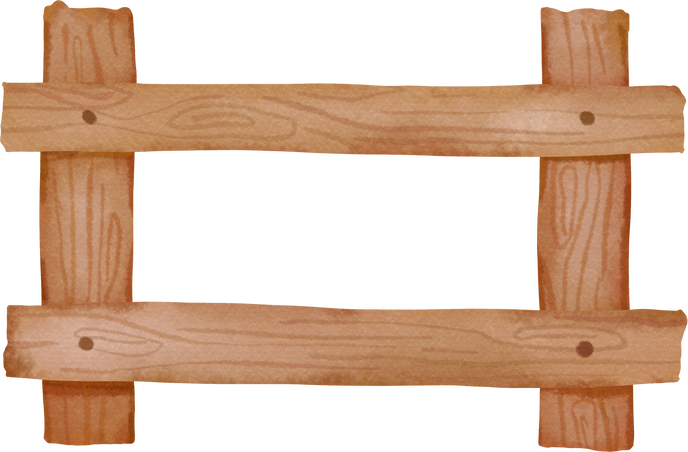 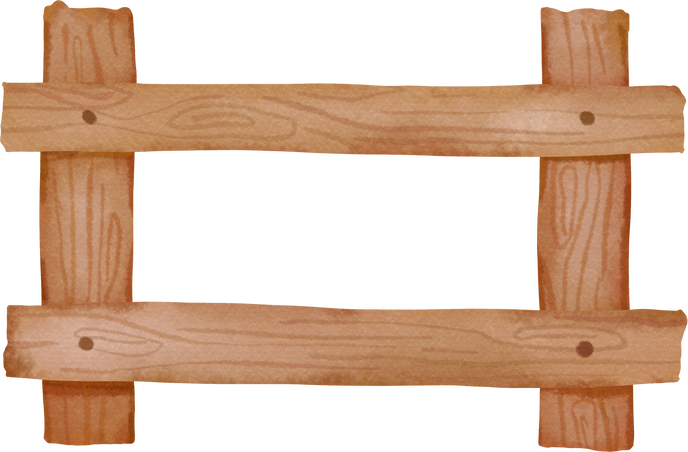 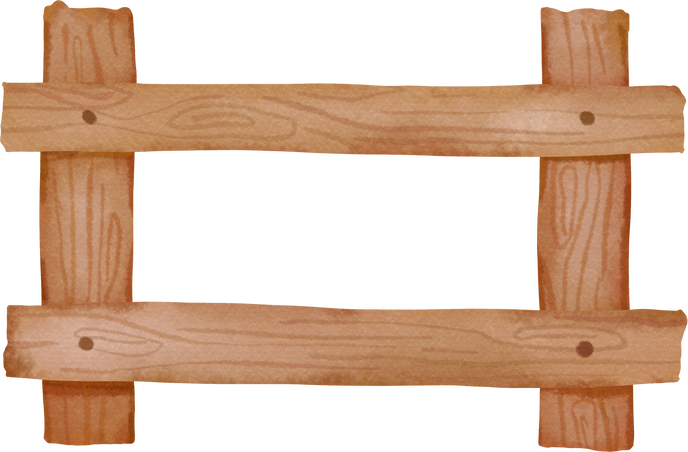 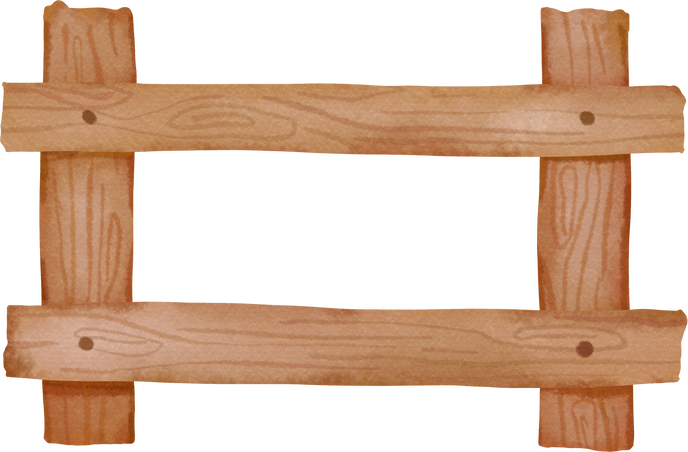 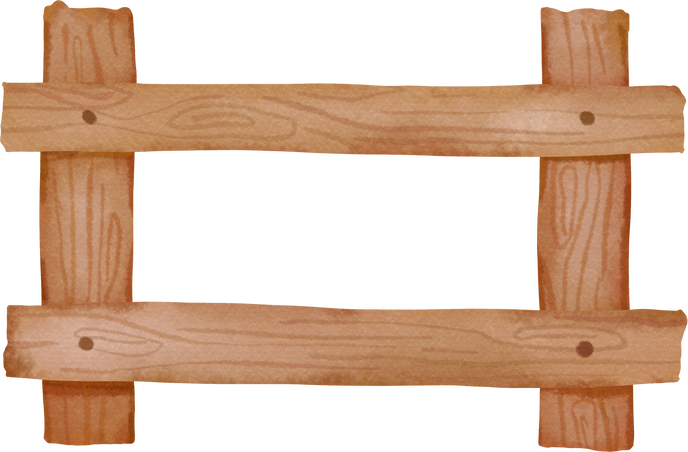 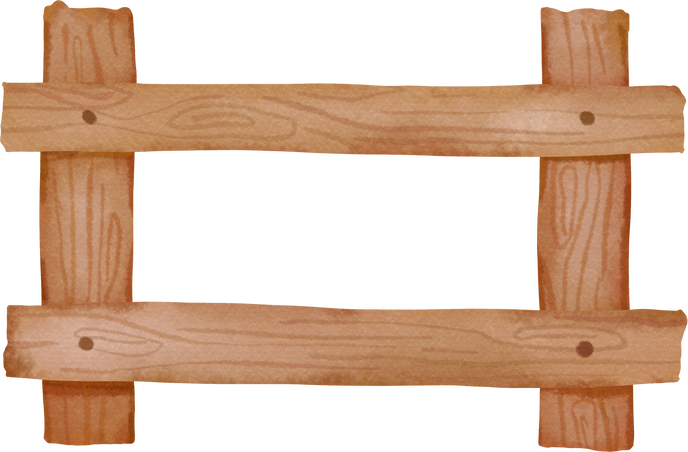 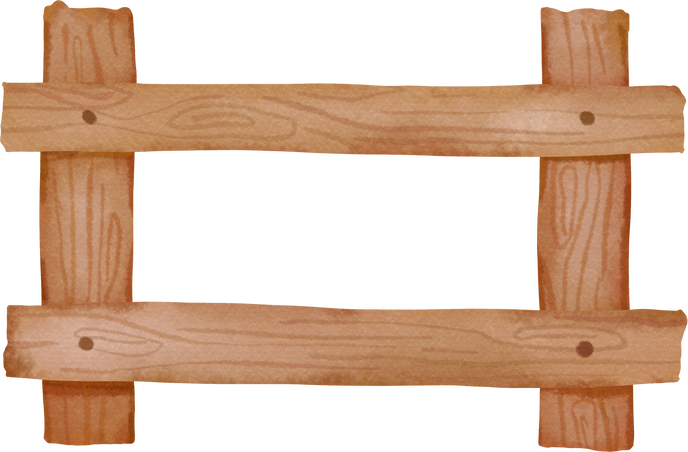 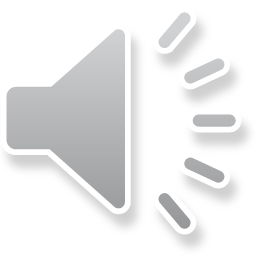 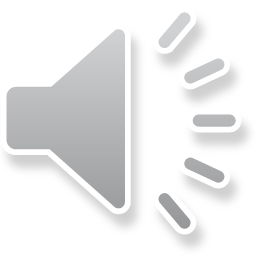 Câu 1: Chọn câu đúng.
A. Các mặt bên của hình lăng trụ đứng là các hình chữ nhật
C. Các mặt đáy của hình lăng trụ đứng là các hình chữ nhật
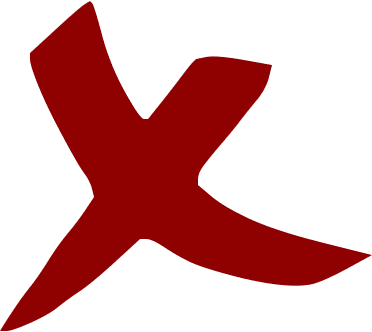 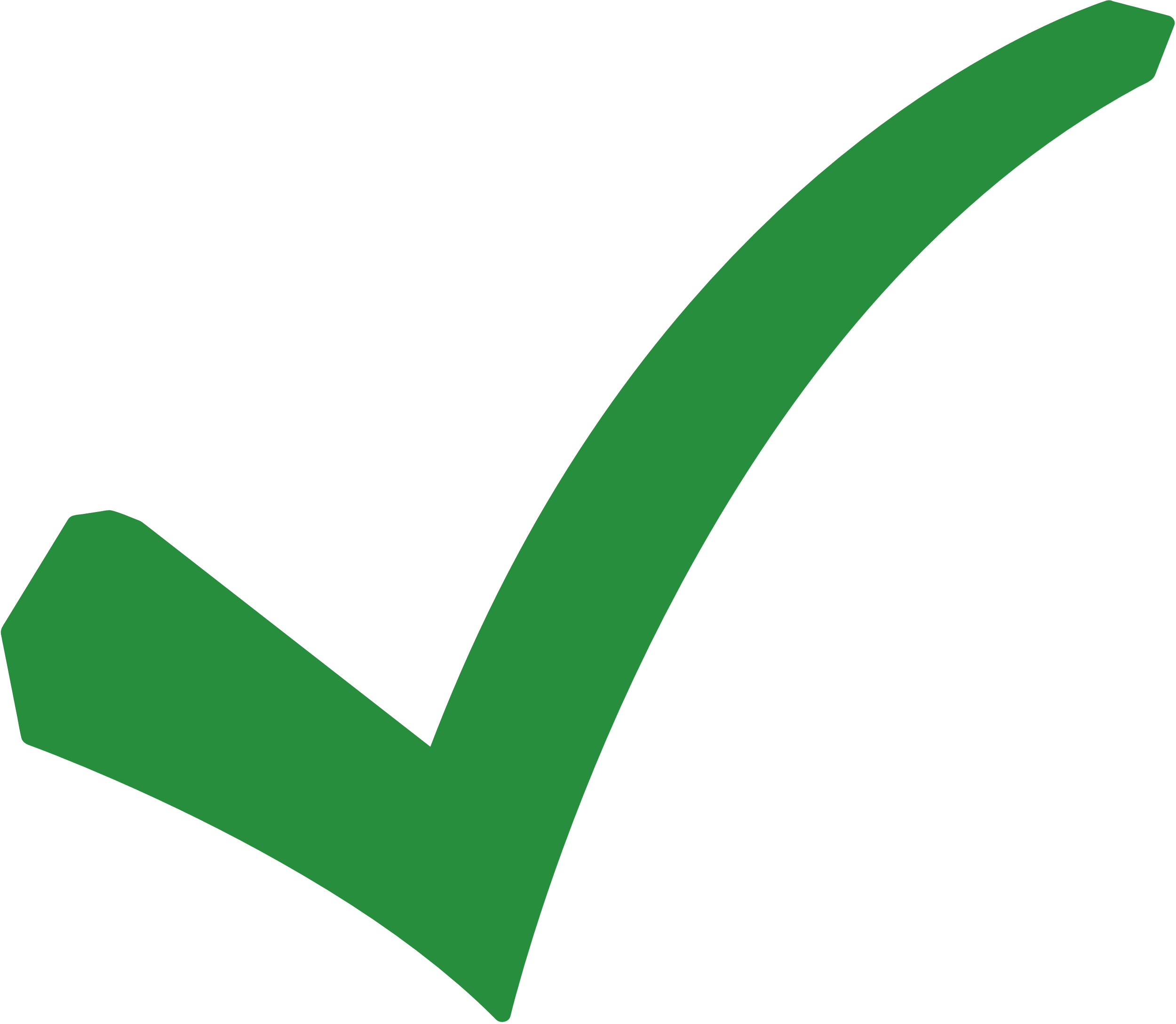 B. Các mặt bên của hình lăng trụ đứng là các hình thang cân.
D. Các mặt đáy của hình lăng trụ đứng là các hình tam giác
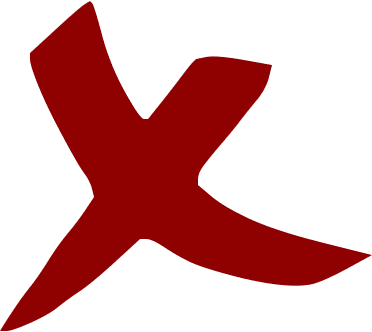 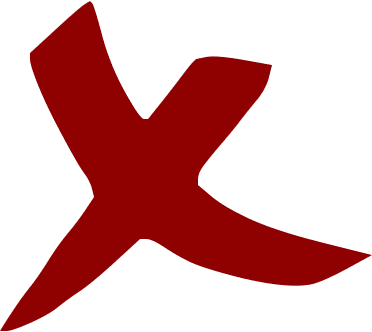 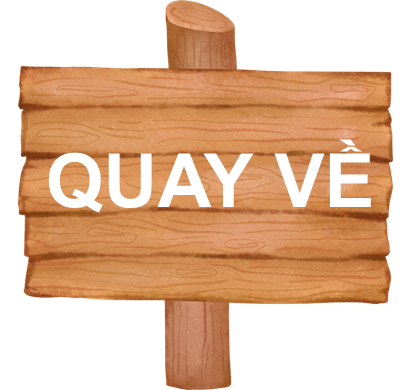 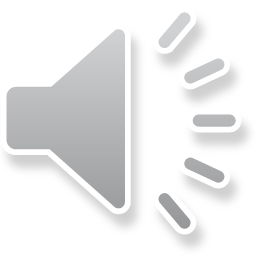 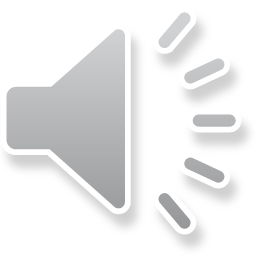 Câu 2: Các cạnh bên của hình lăng trụ đứng
A. Song song với nhau
C. Vuông góc với hai đáy
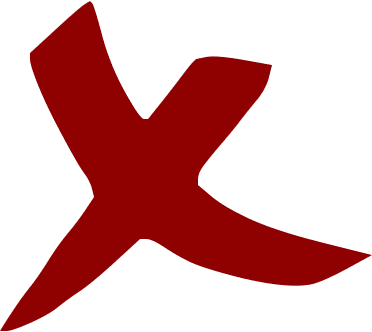 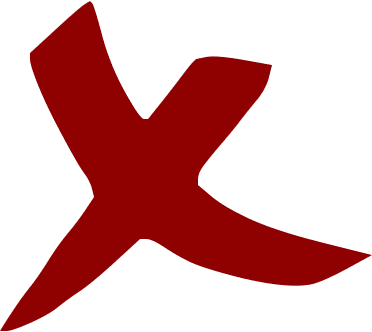 B. Bằng nhau
D. Có cả ba tính chất trên
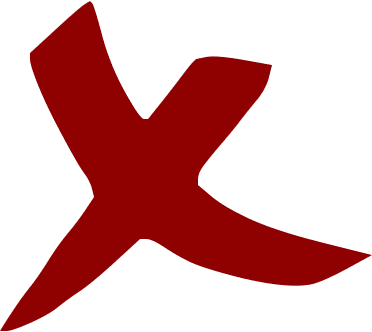 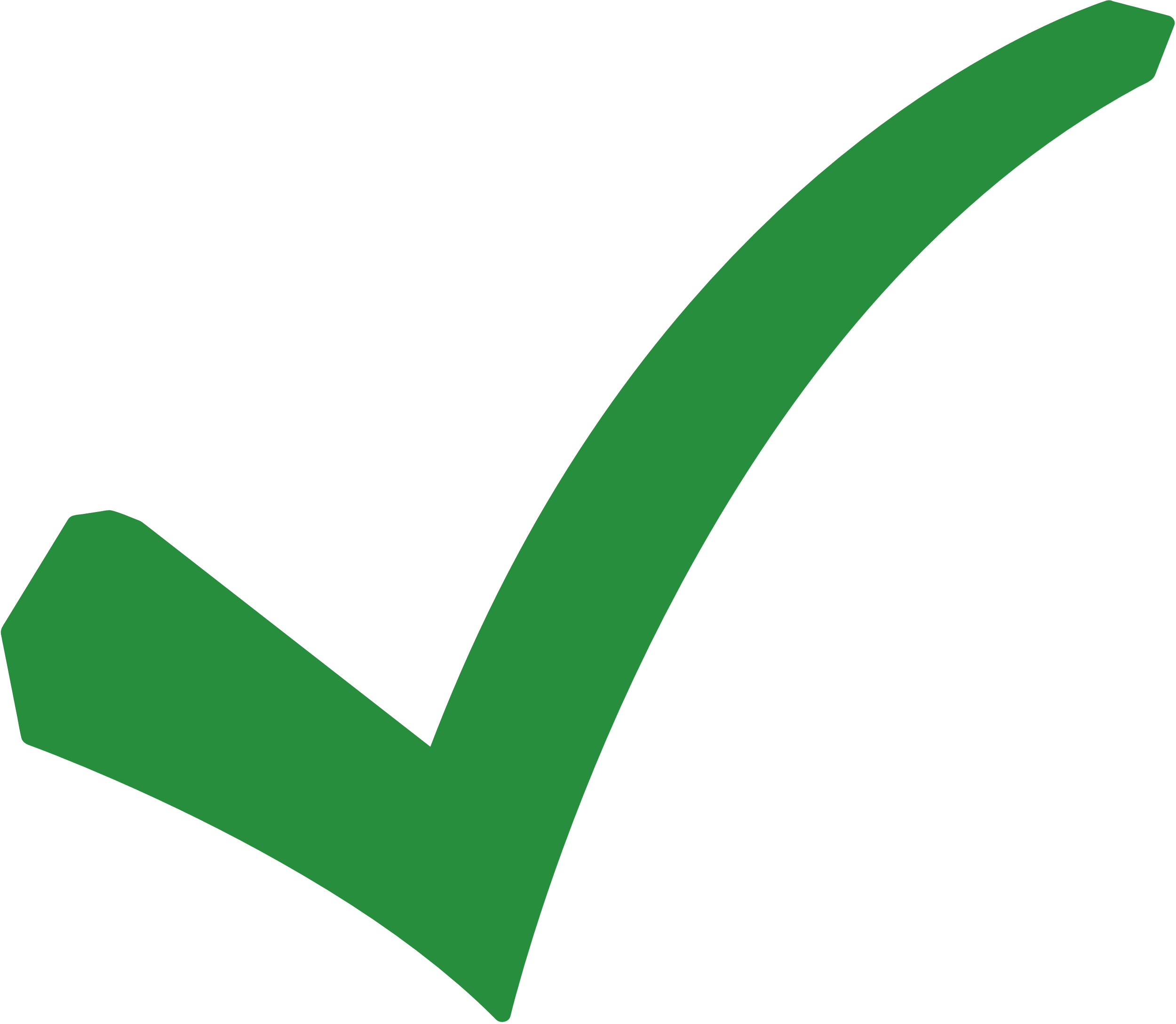 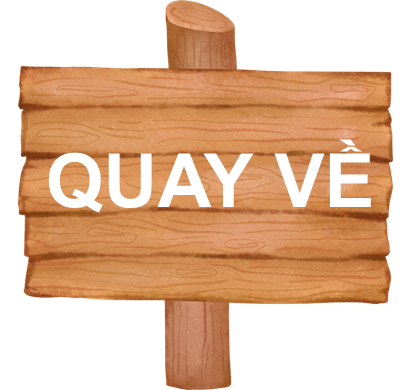 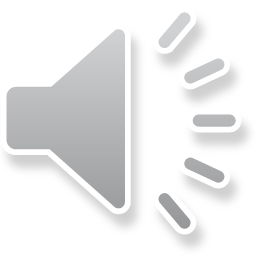 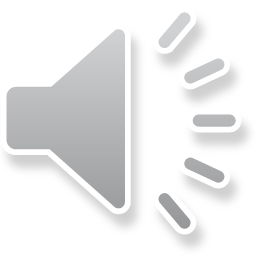 Câu 3: Tính thể tích của hình lăng trụ đứng có chiều cao 20 cm, đáy là một tam giác vuông có các cạnh góc vuông bằng 8 cm và 10 cm
A. 800 cm3
C. 600 cm3
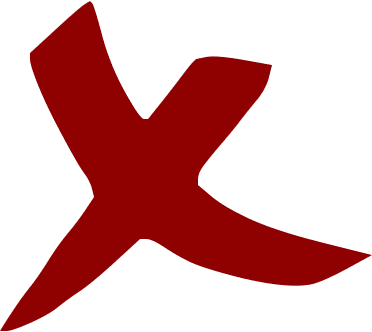 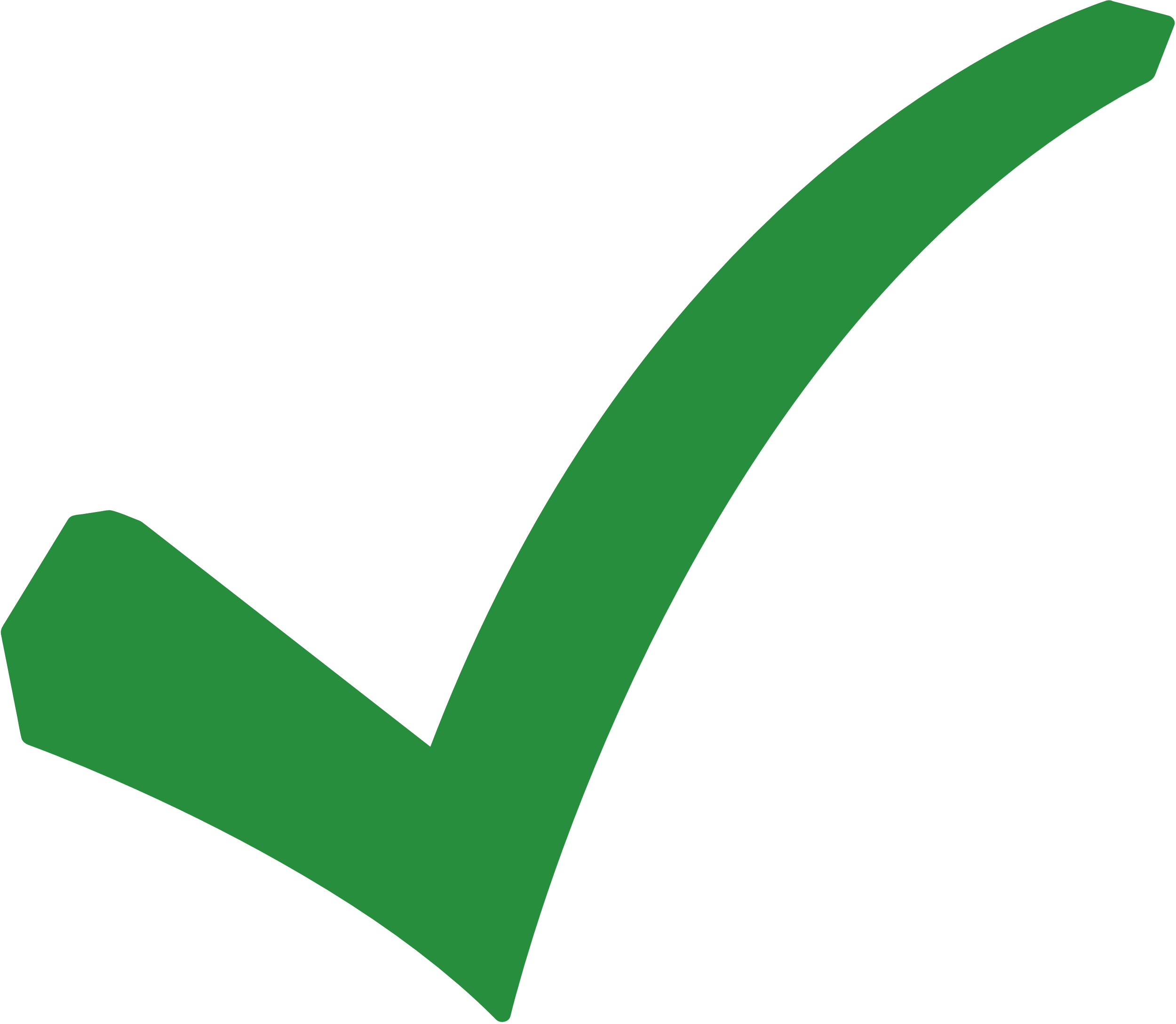 B. 400 cm3
D. 500 cm3
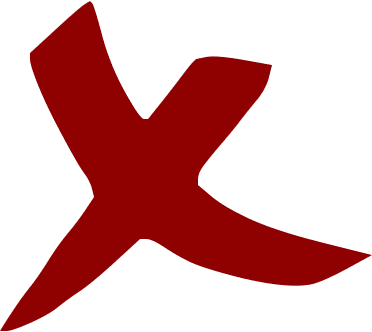 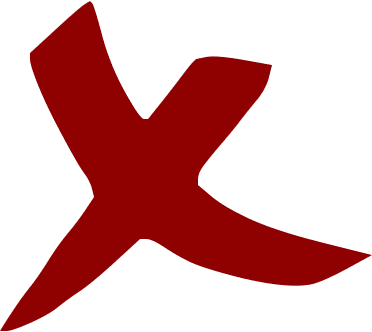 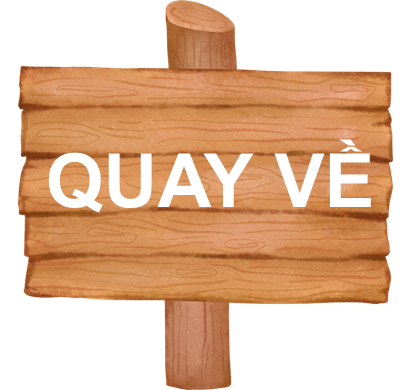 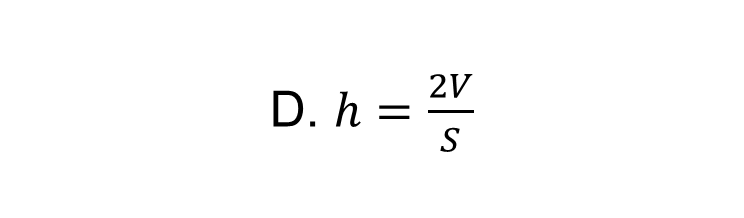 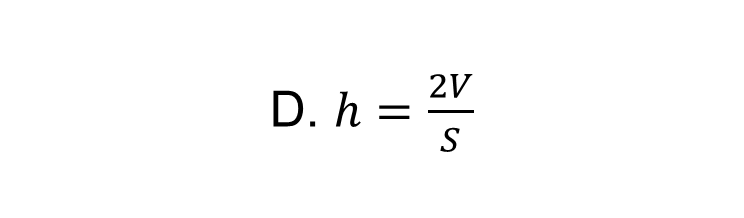 Câu 4: Cho một hình lăng trụ đứng tứ giác có thể tích V, diện tích đáy là S, chiều cao hình lăng trụ được tính theo công thức
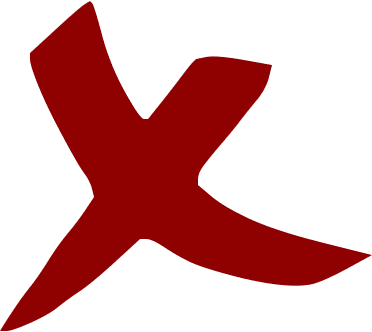 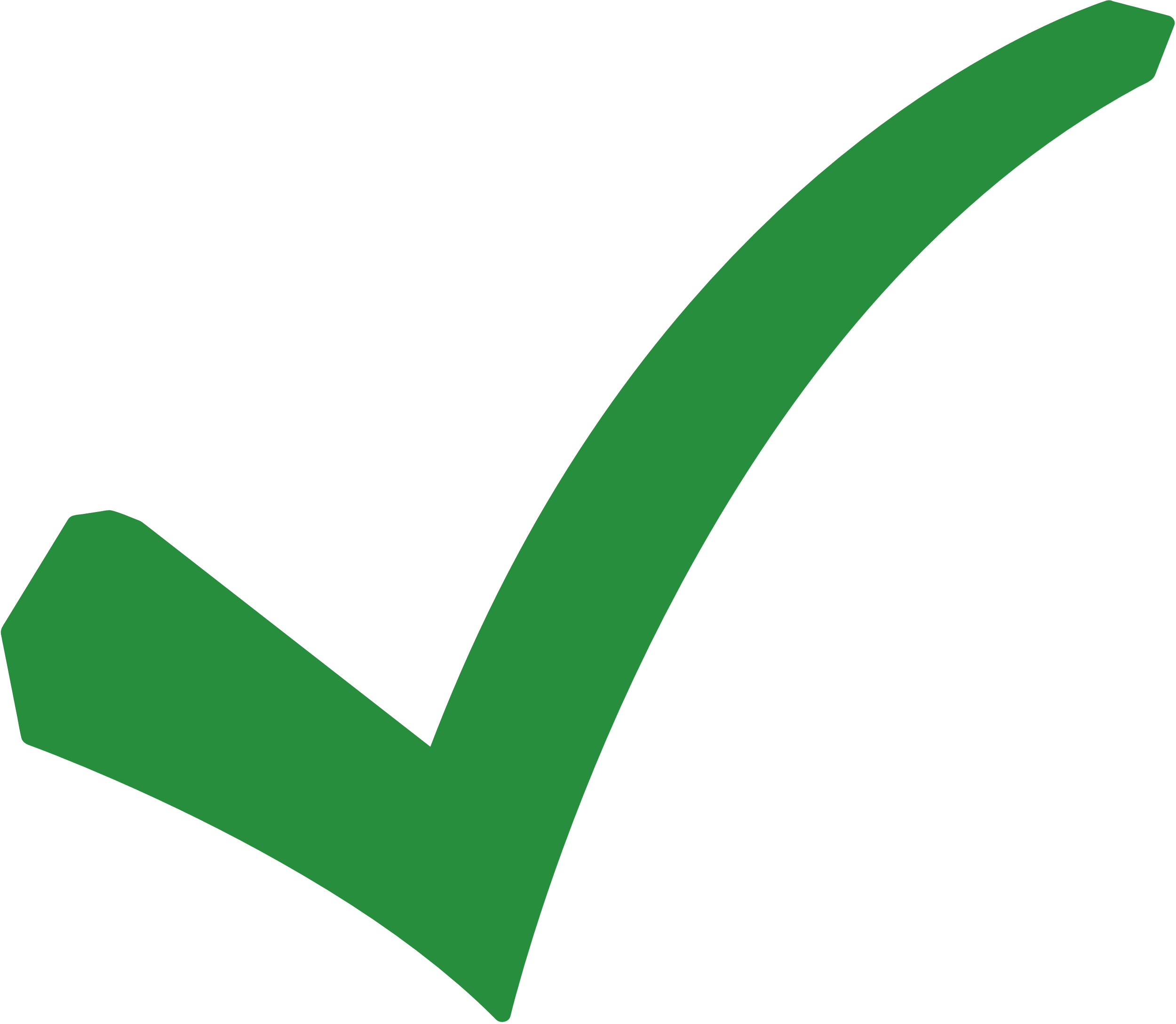 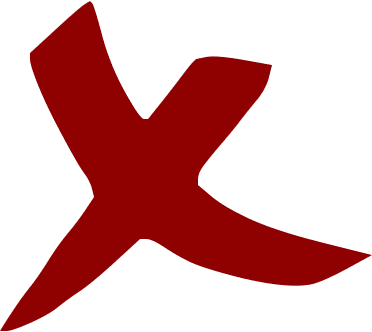 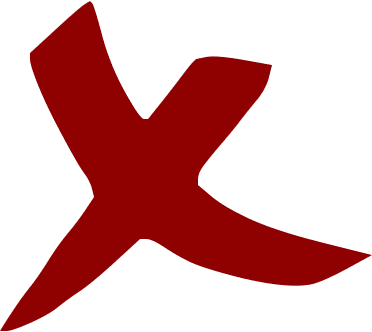 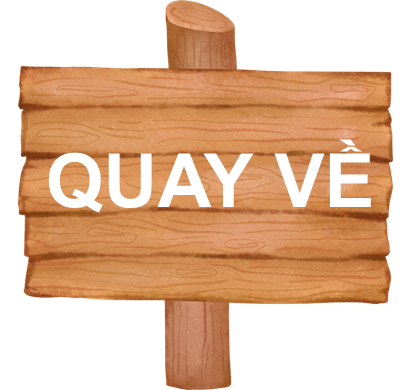 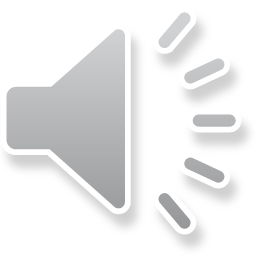 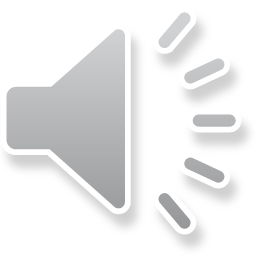 Một cái bục hình lăng trụ đứng có kích thước như hình dưới đây. Người ta muốn sơn tất cả các mặt của cái bục. Diện tích cần phải sơn là bao nhiêu?
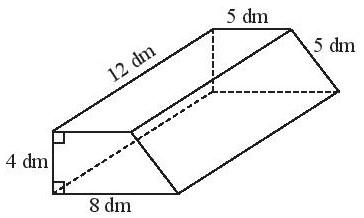 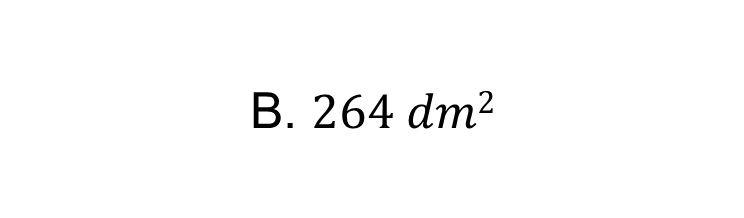 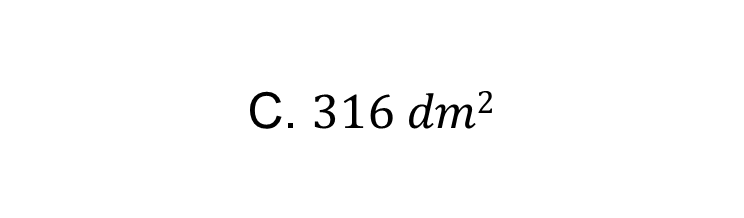 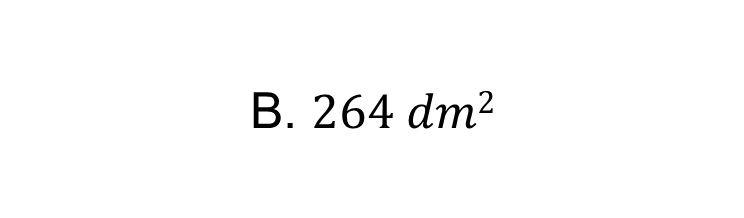 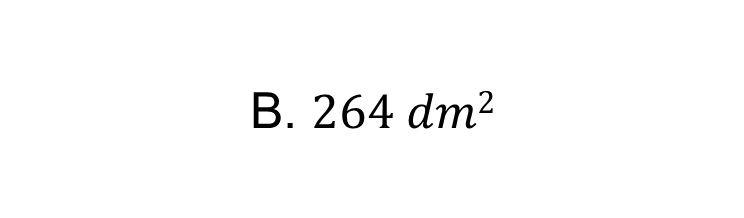 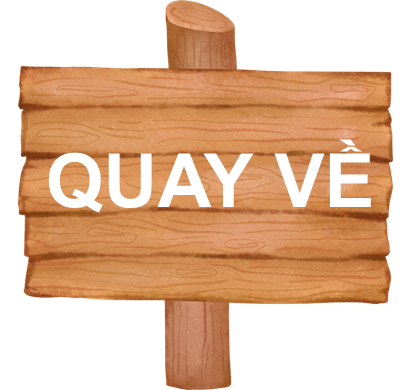 HƯỚNG DẪN VỀ NHÀ
Hoàn thành các bài tập trong SBT
Chuẩn bị bài mới Bài tập cuối chương III.
Ôn lại kiến thức đã học trong bài.